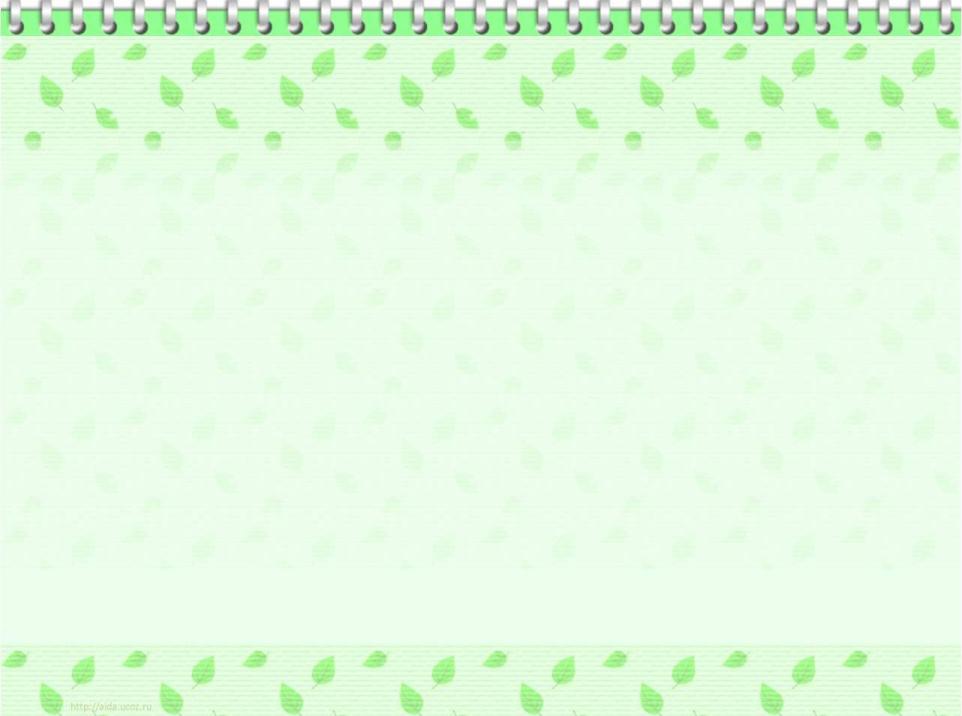 Выступление на городской творческой лаборатории для воспитателей
Представление опыта работы
Тема: « Искру туши до пожара, беду отведи до удара»
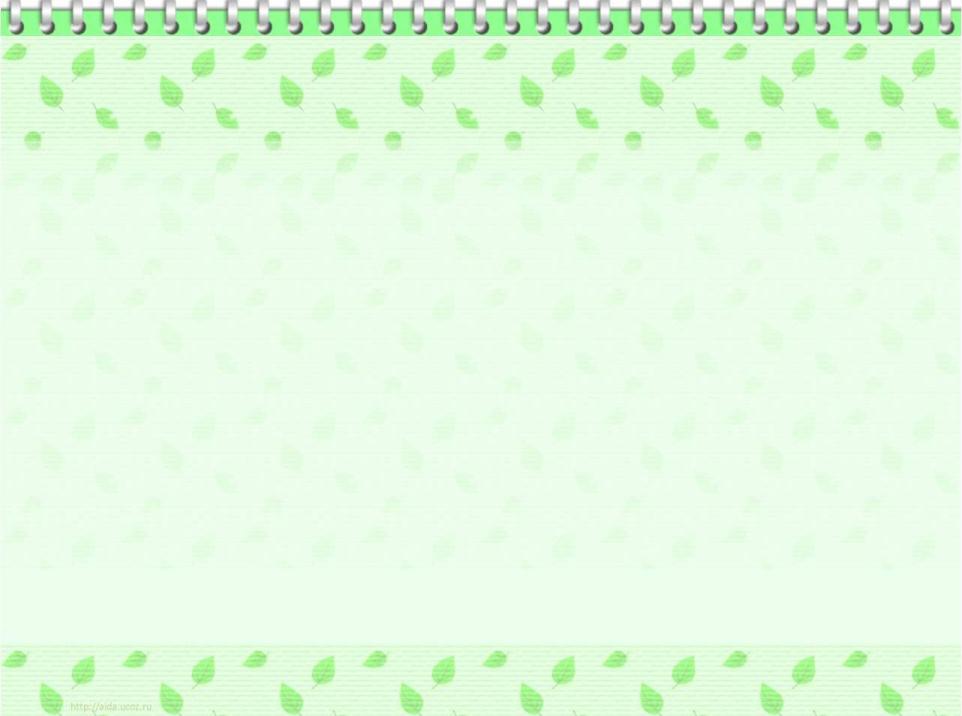 Актуальность проекта
-У детей дошкольного возраста возраста отсутствует защитная психологическая реакция на противопожарную обстановку.
-Родители подходят к этой проблеме не достаточно серьезно.
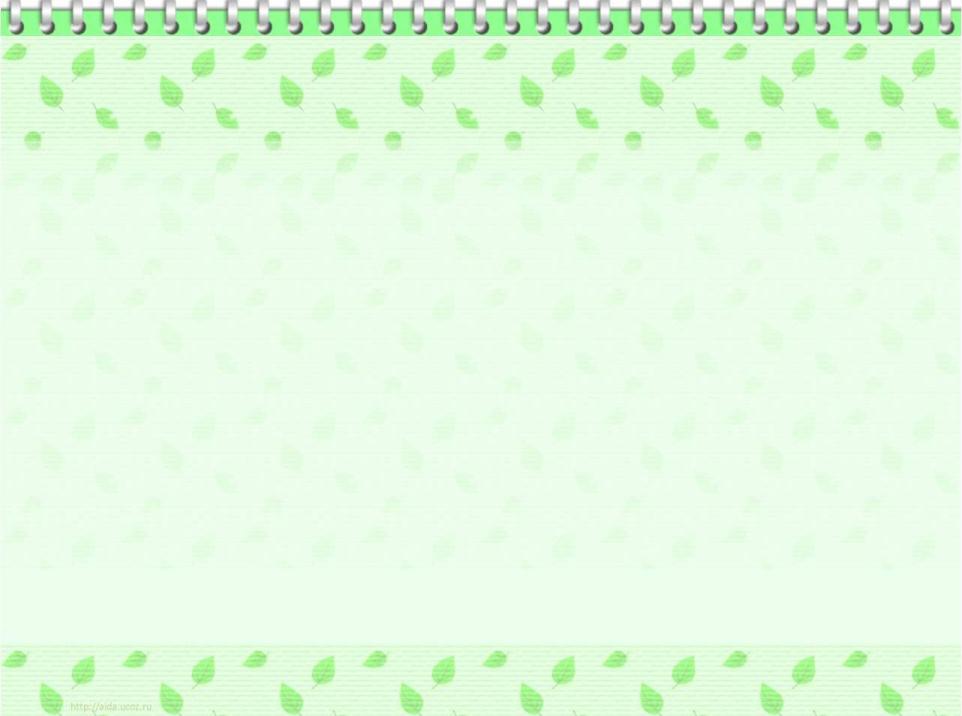 Цель: развитие осознанного отношения к себе как к активному субъекту противопожарной безопасности.
Задачи:
 - уточнить, систематизировать и углубить знания детей о правилах пожарной безопасности, формировать привычки их соблюдения;
- научить детей  набирать   номер телефона пожарной части, уметь вести диалог с пожарными по телефону (четко знать и называть  свой адрес);
 - познакомить со средствами пожаротушения;
-способствовать овладению приемами элементарного практического взаимодействия с окружающими предметами, с помощью которых можно потушить пожар;
- расширить знания детей о профессии пожарного;
 - воспитывать в детях уверенность в своих силах, проводить профилактику страха перед огнем;
- формировать чувства ответственности за свои поступки и личное отношение к соблюдению и нарушению правил пожарной безопасности;
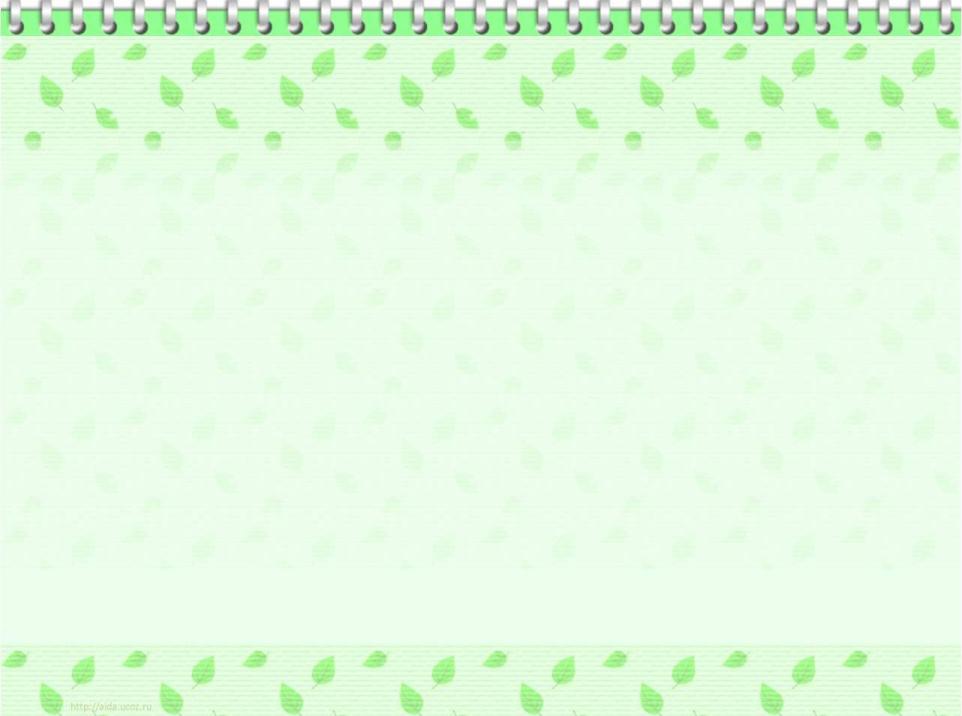 Участники проекта: дети подготовительной   группы, родители воспитанников подготовительной  группы, воспитатели.
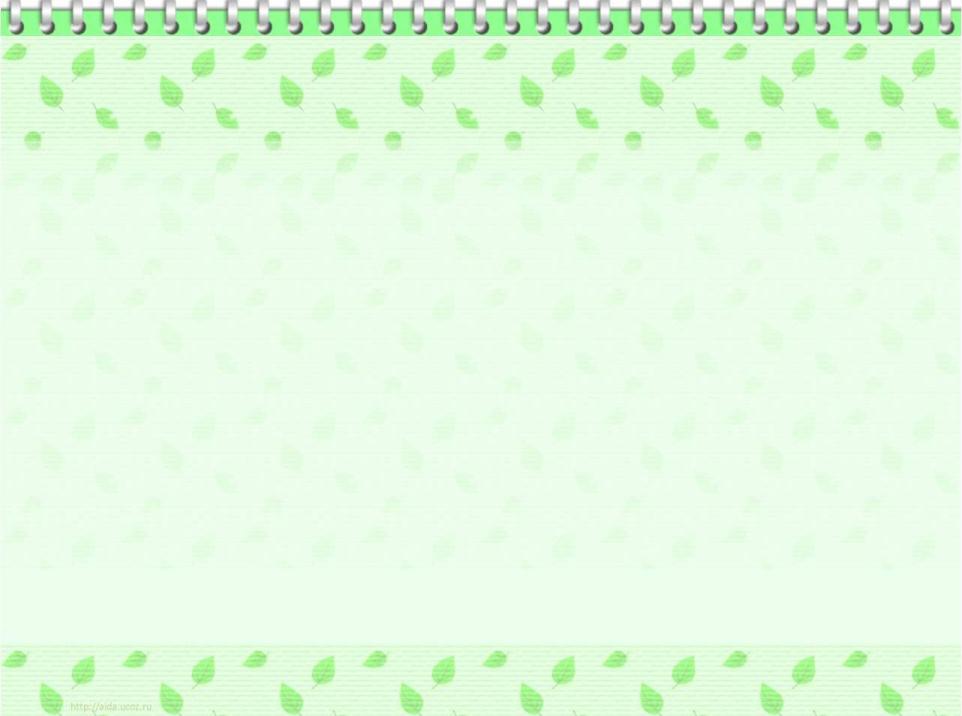 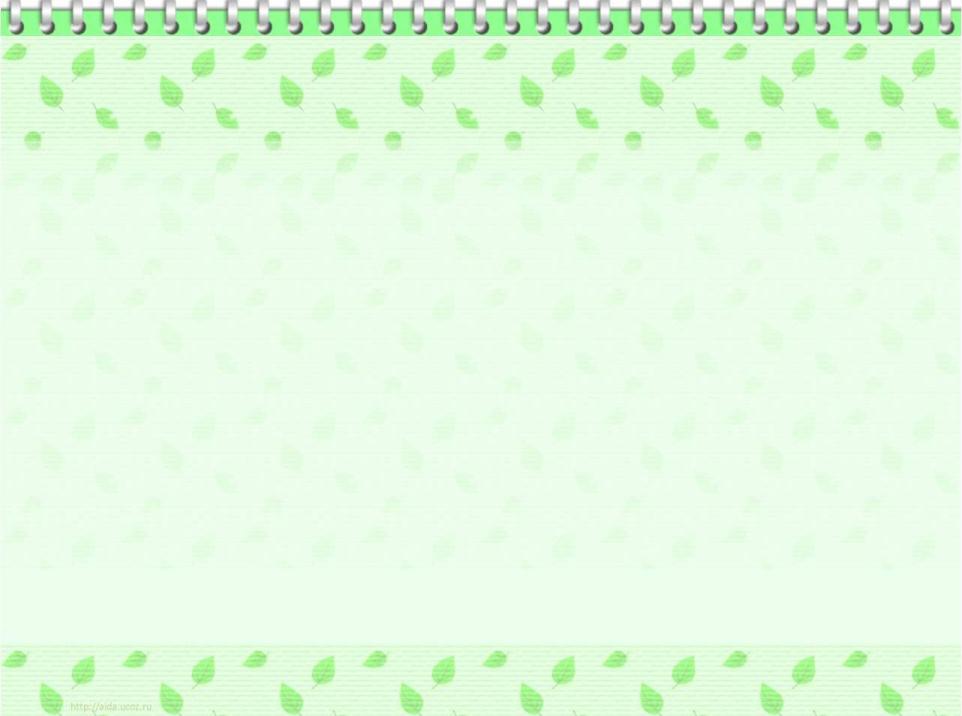 Краткосрочный проект.
Длительность 2 недели.
с 04.02.2013г по 18.02.2013г
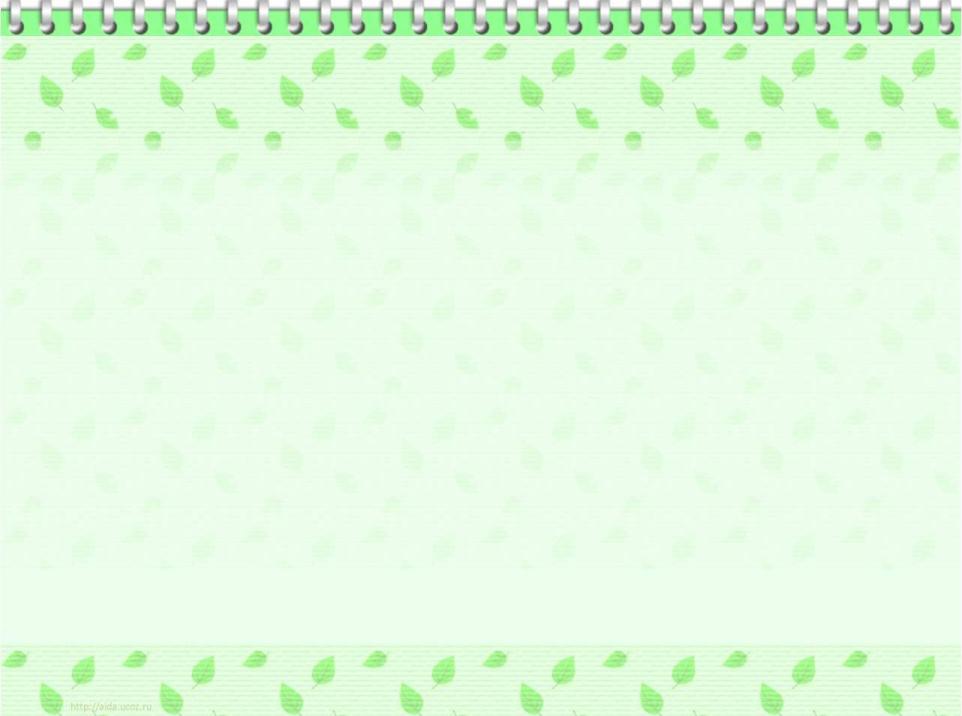 Этапы реализации проекта:
Подготовительный этап.
Основной этап.
Заключительный этап.
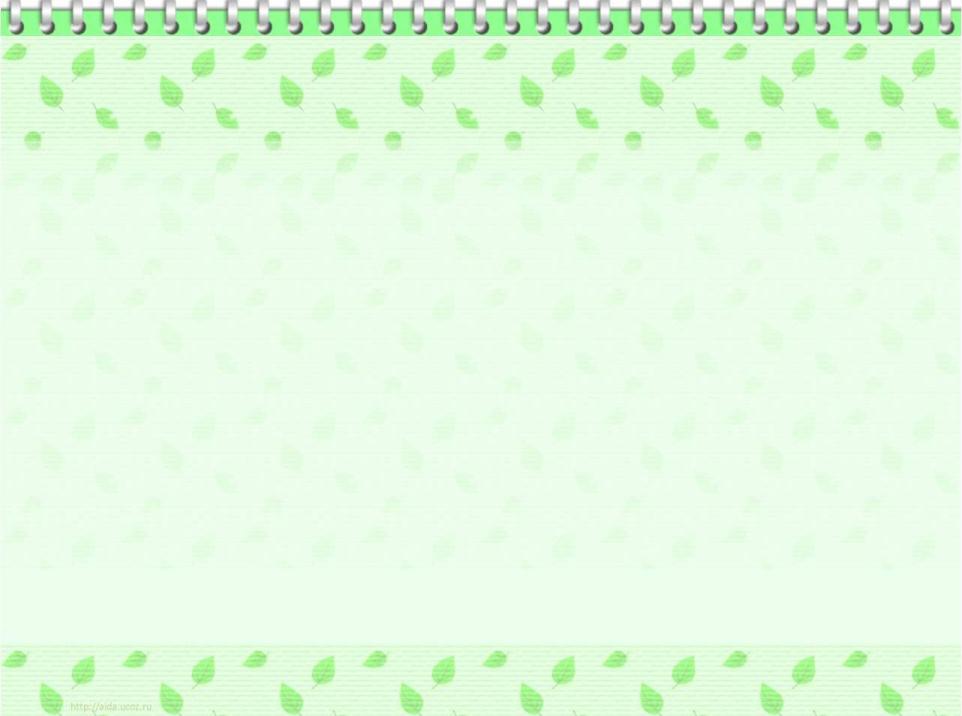 Формы работы:
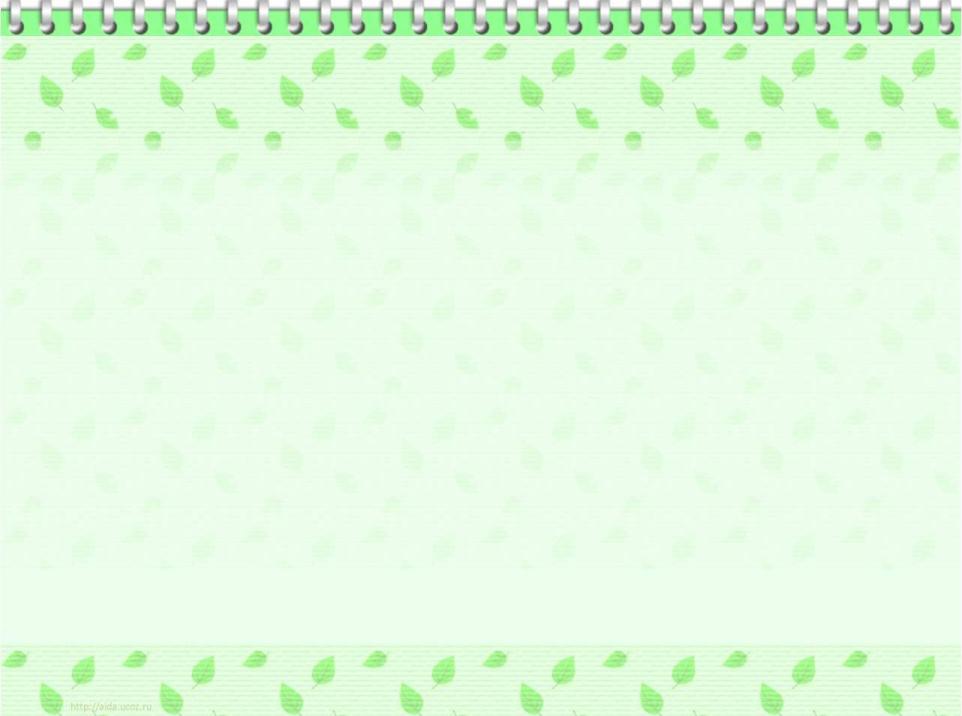 1. Ознакомление с художественной литературой
Чтение С.Я.Маршак «Кошкин дом».
Чтение С.Я.Маршак «Пожар».
 Заучивание стихотворения «Тревога» М.Лазарева.
Чтение Л.Н.Толстой «Пожар», «Пожарные собаки».
Чтение сказки «Как Тимоша царевну спас».
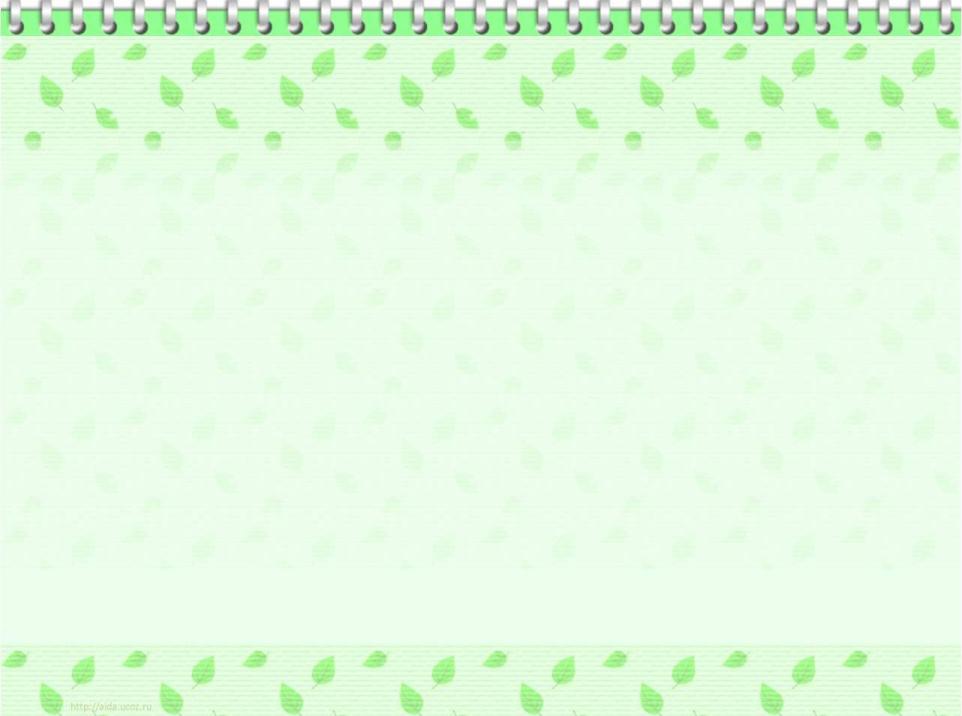 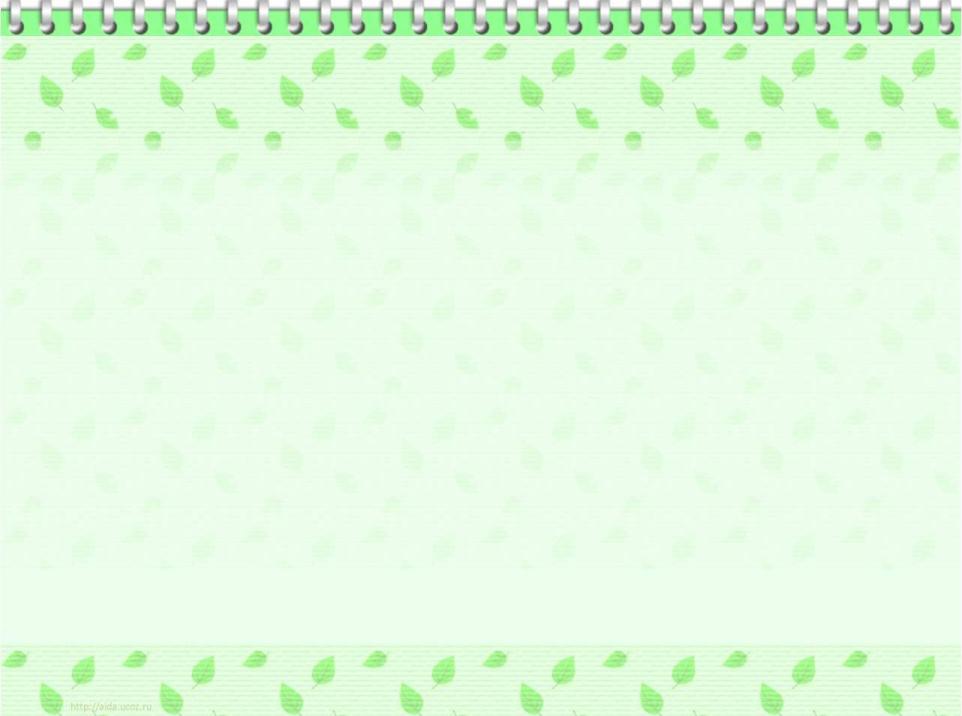 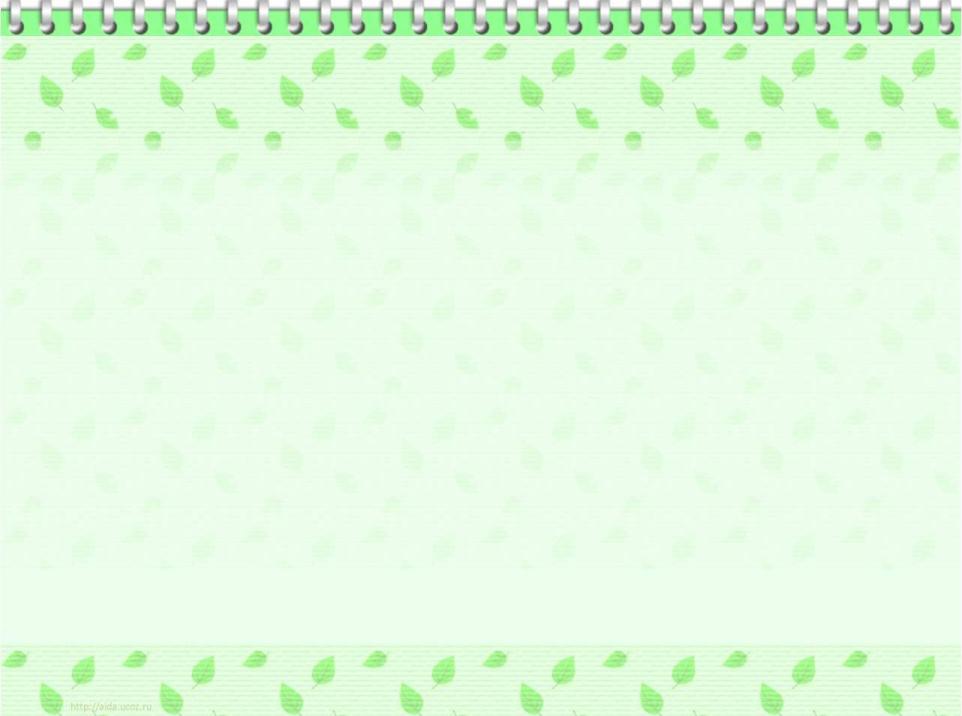 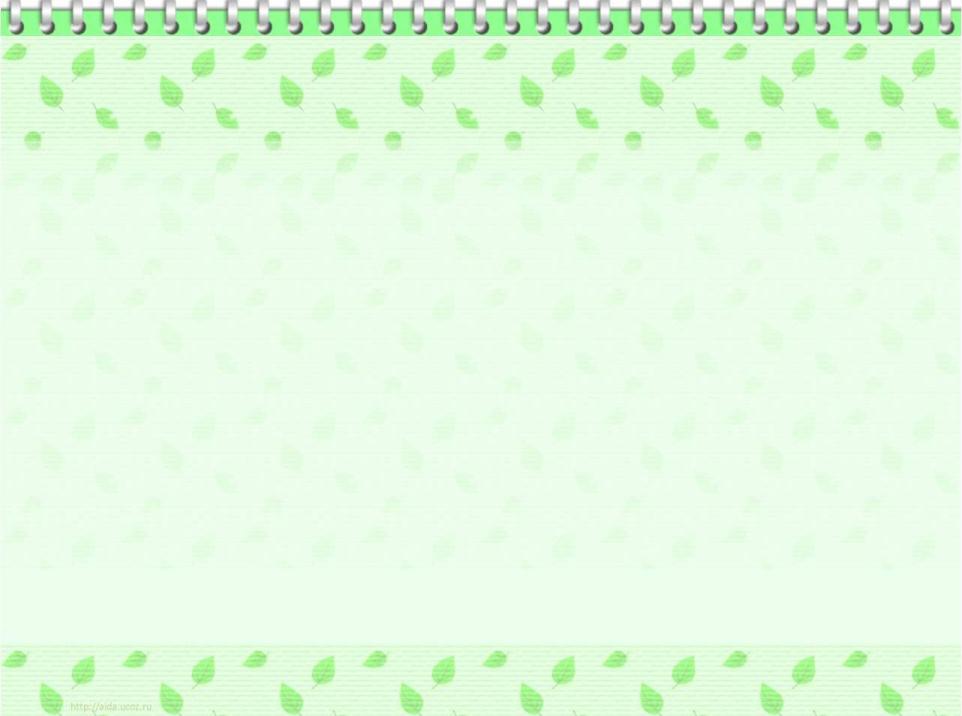 2. Игровая деятельность
Игра «Последовательные картинки»
Игра-загадка «Слушай внимательно».
Игра « Найди ответ».
Игра-эстафета «Отважные пожарные». 
Игра-аукцион «Одежда пожарного»
Игра «Это следует запомнить».
Ситуация «Что делать если…».
Эстафета «Кто быстрее отберет картинки с изображением предметов, необходимых для тушения пожара».
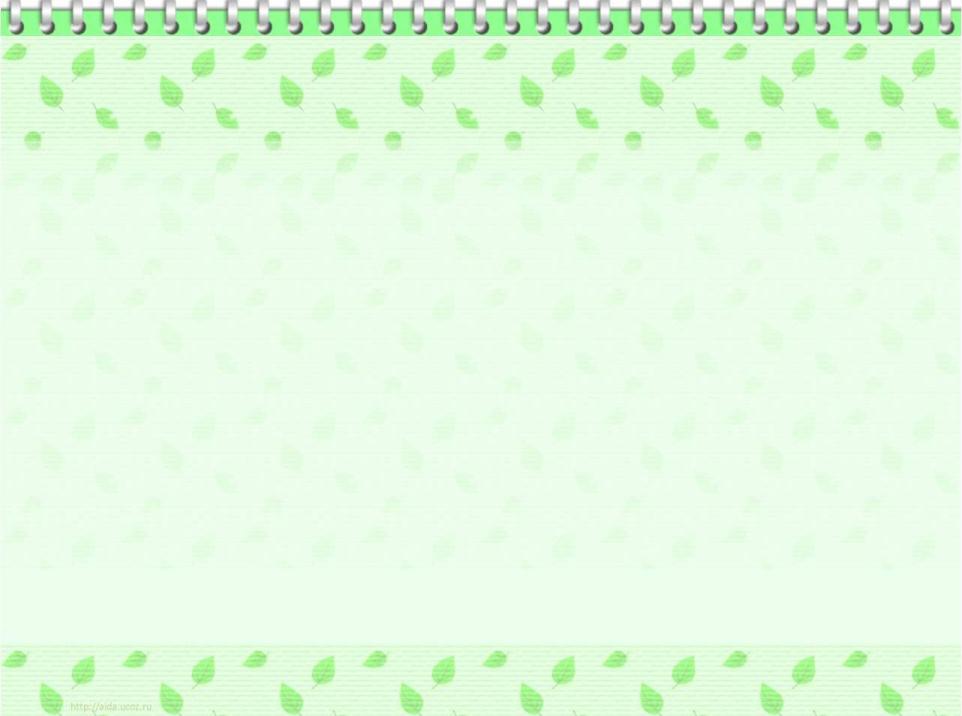 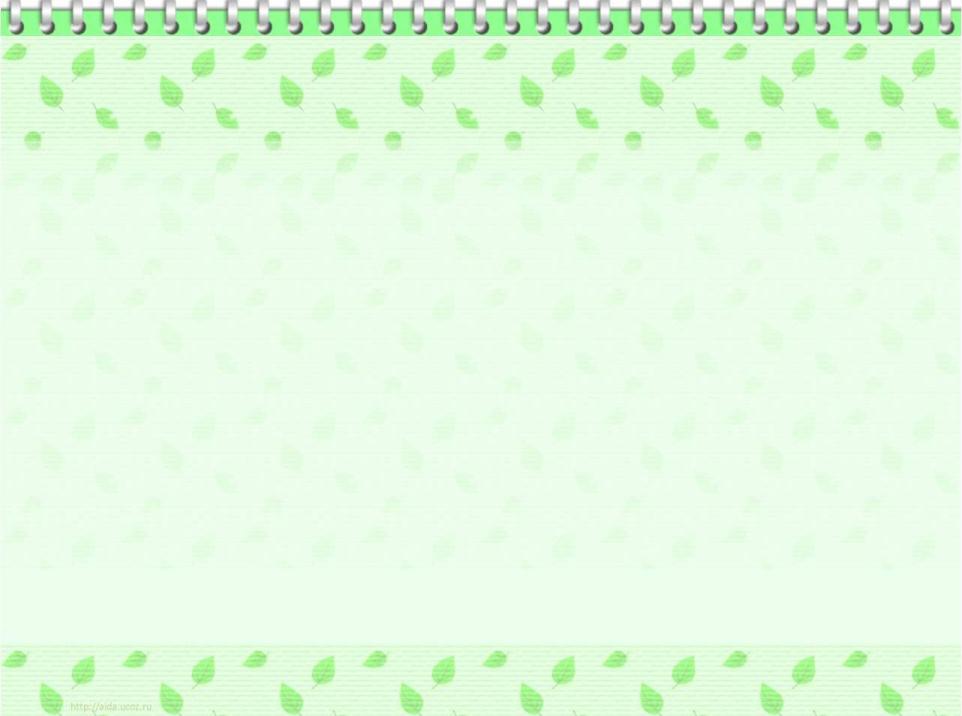 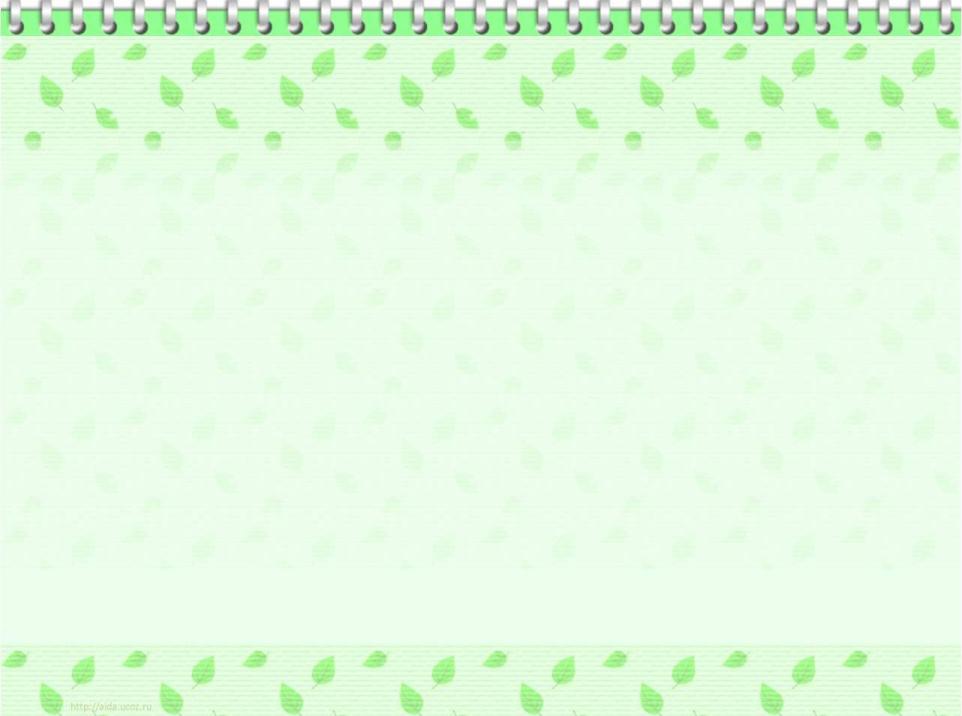 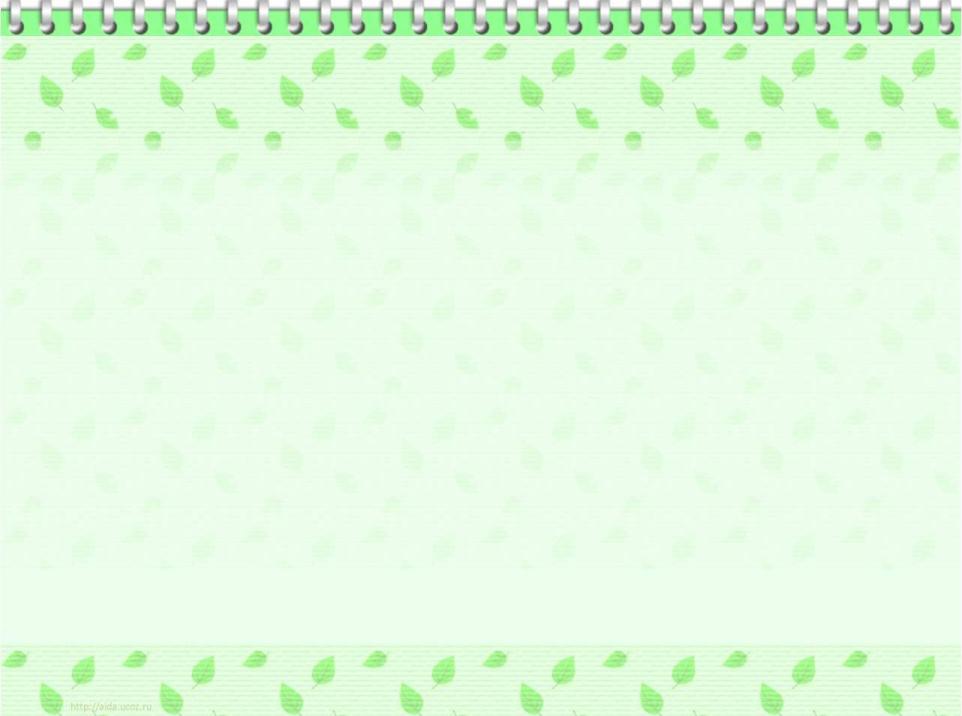 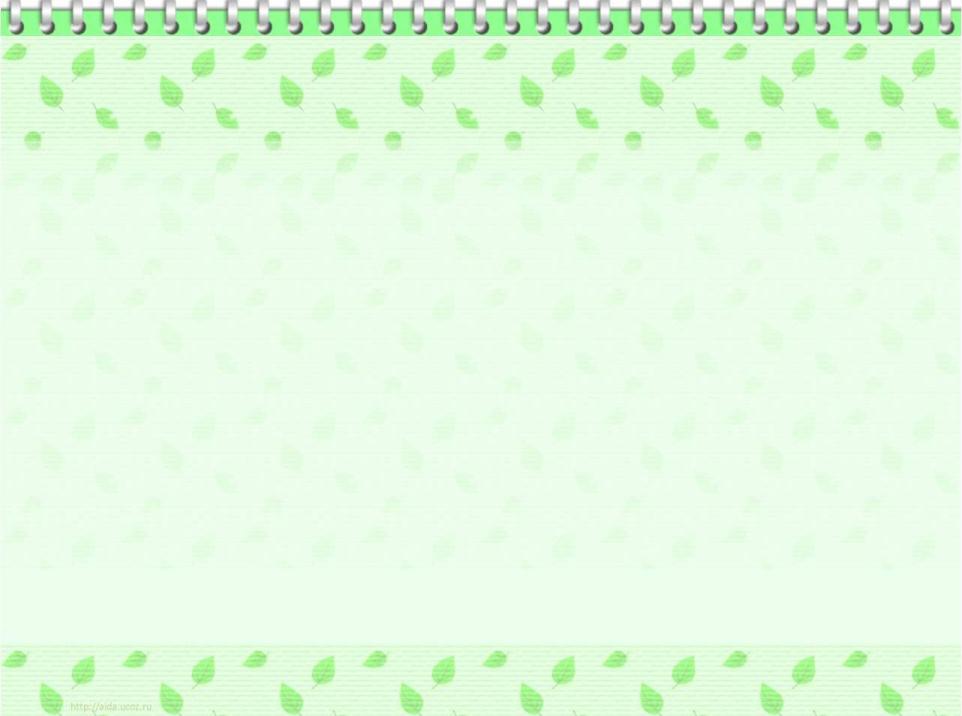 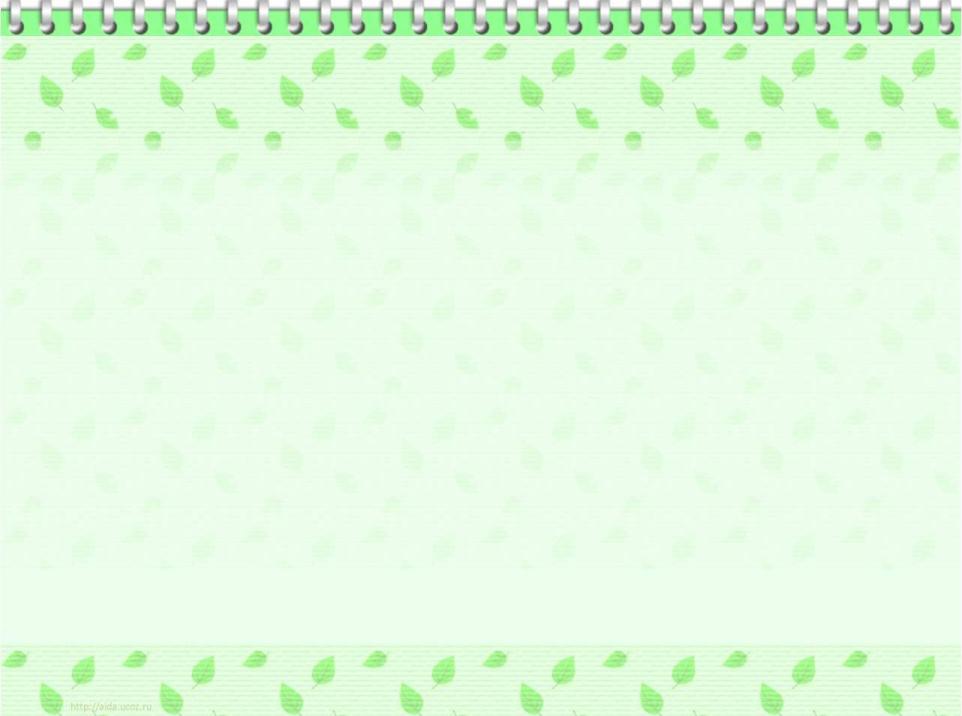 3. Познавательная деятельность
Отгадывание загадок об огне.
Игровое занятие «Огонь добрый, огонь злой».
НОД  « Пожароопасные предметы».
НОД «Ни ночью, ни днем не балуйся с огнем».
Экскурсия по детскому саду.
Пословицы и поговорки о пожаре и огне.
НОД «Пожарный – герой, он с огнем вступает в бой»
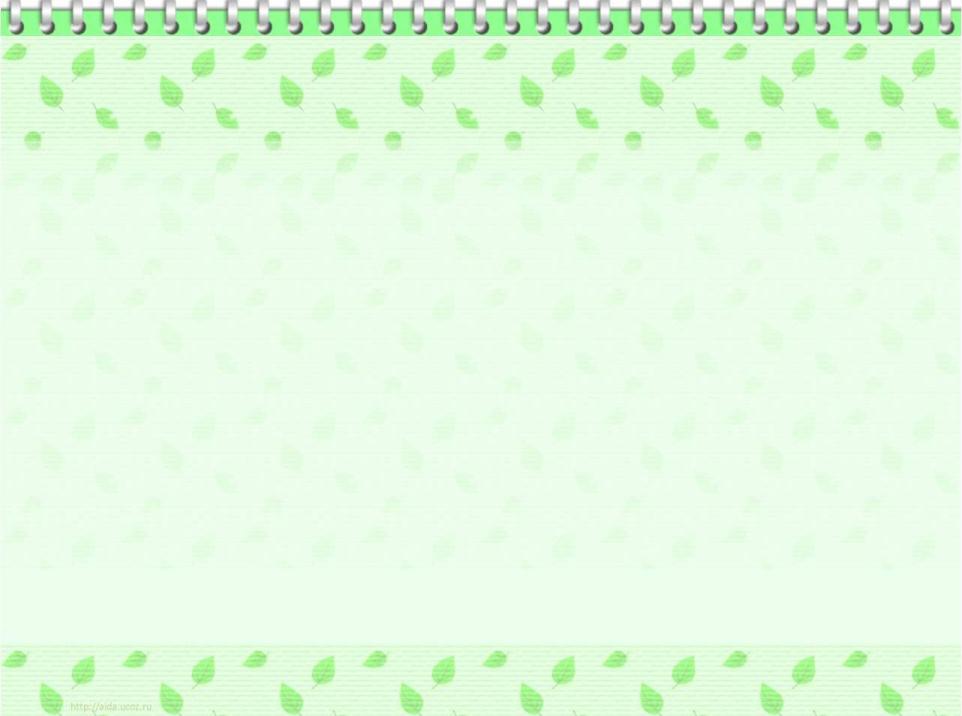 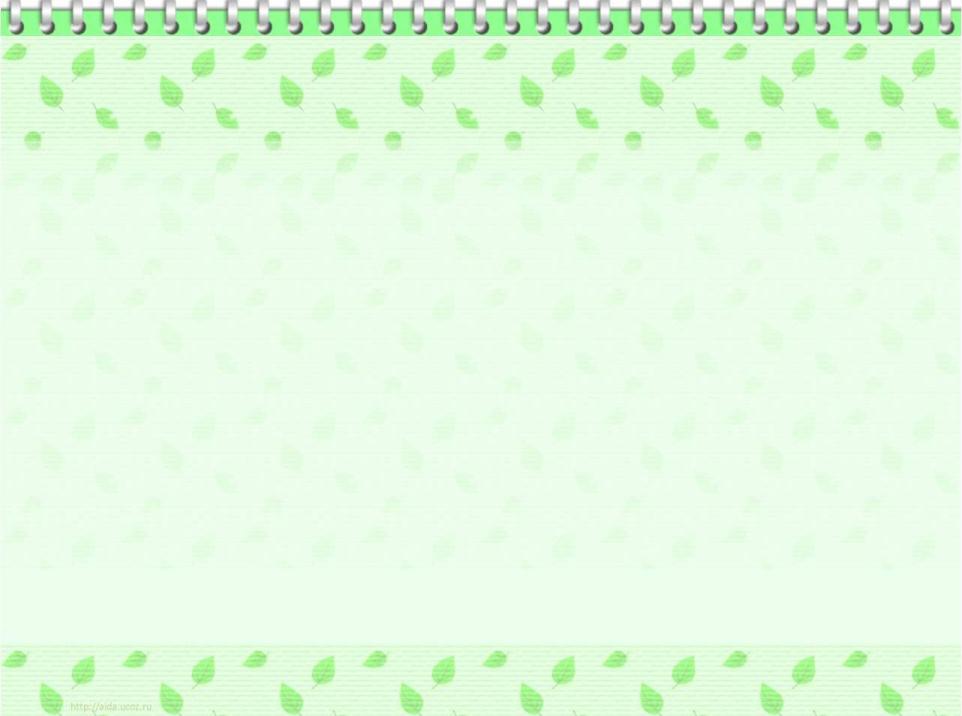 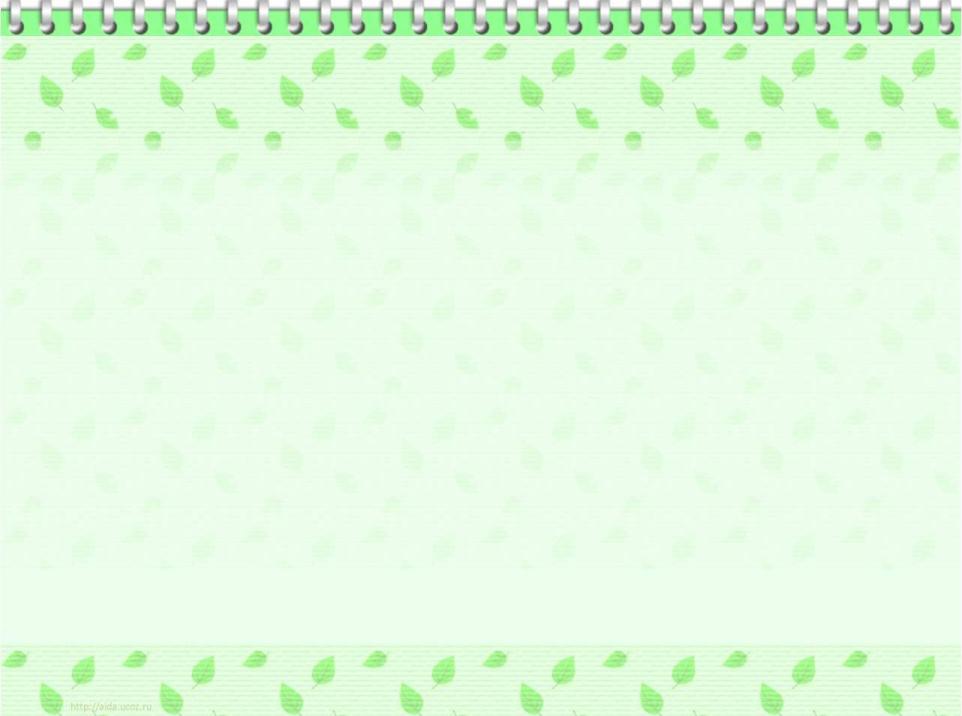 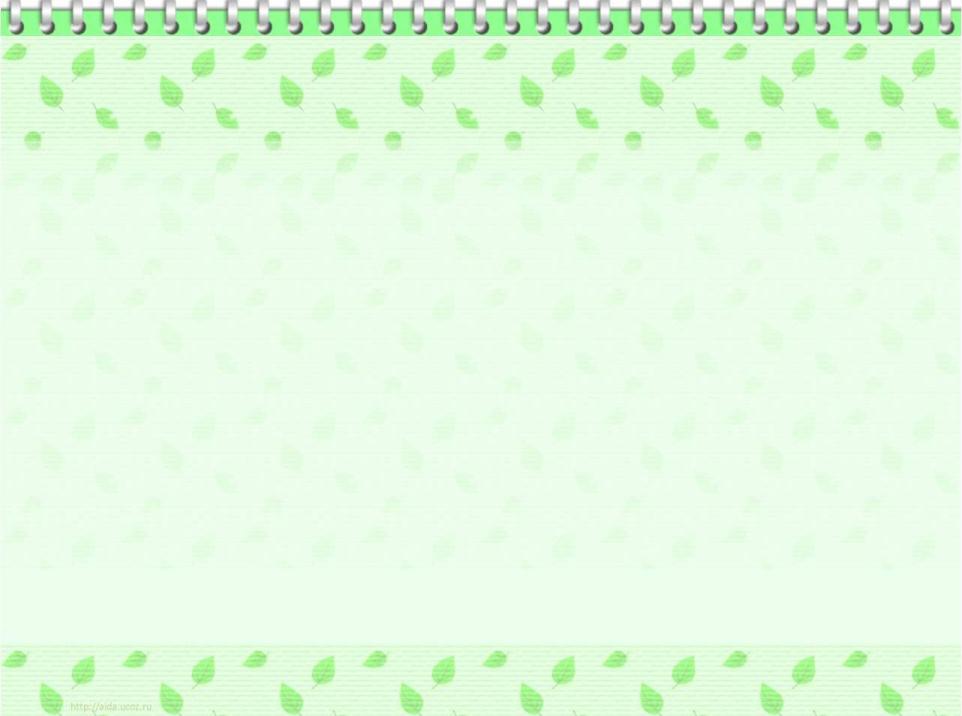 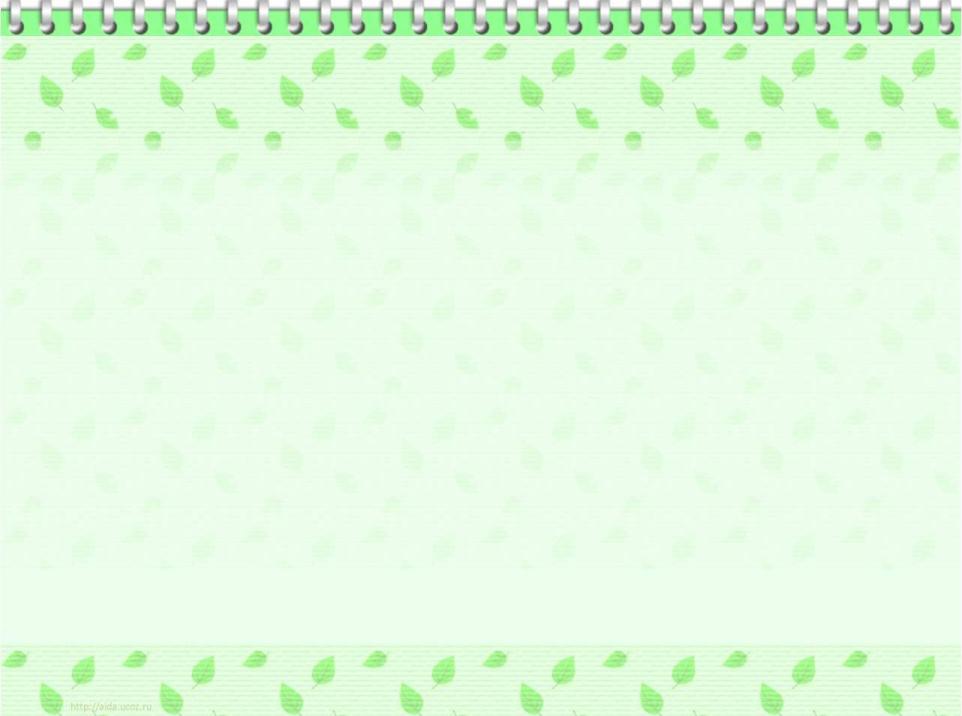 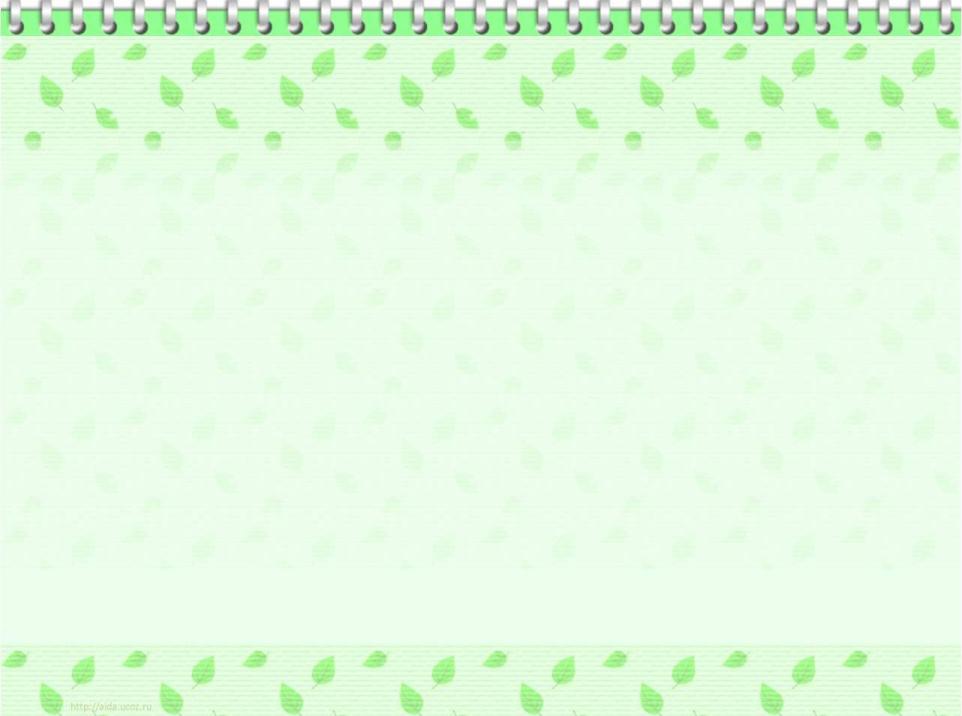 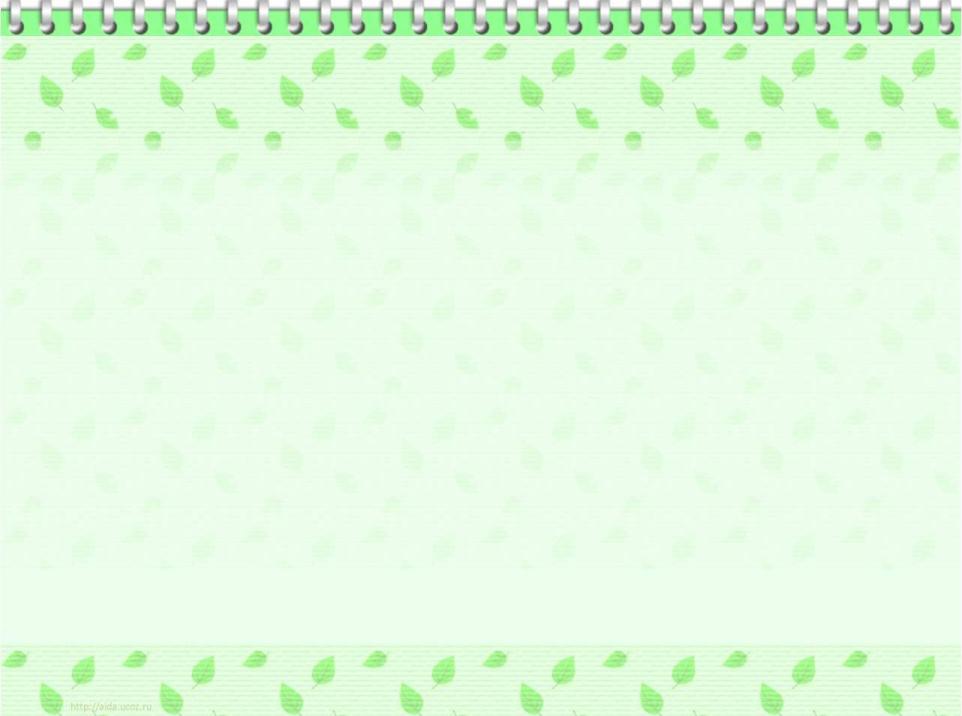 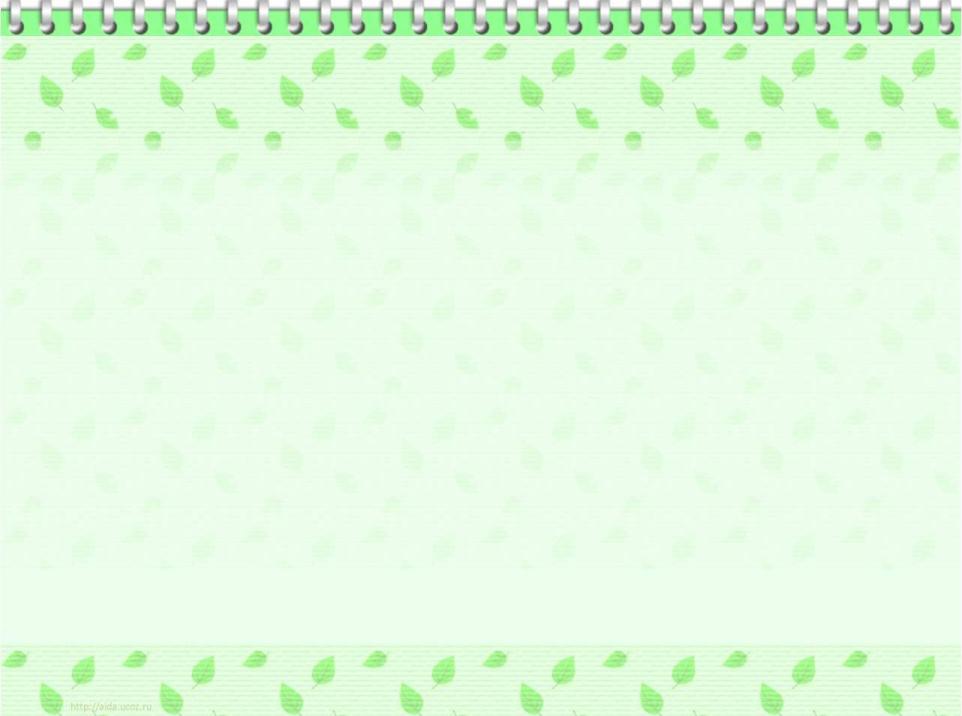 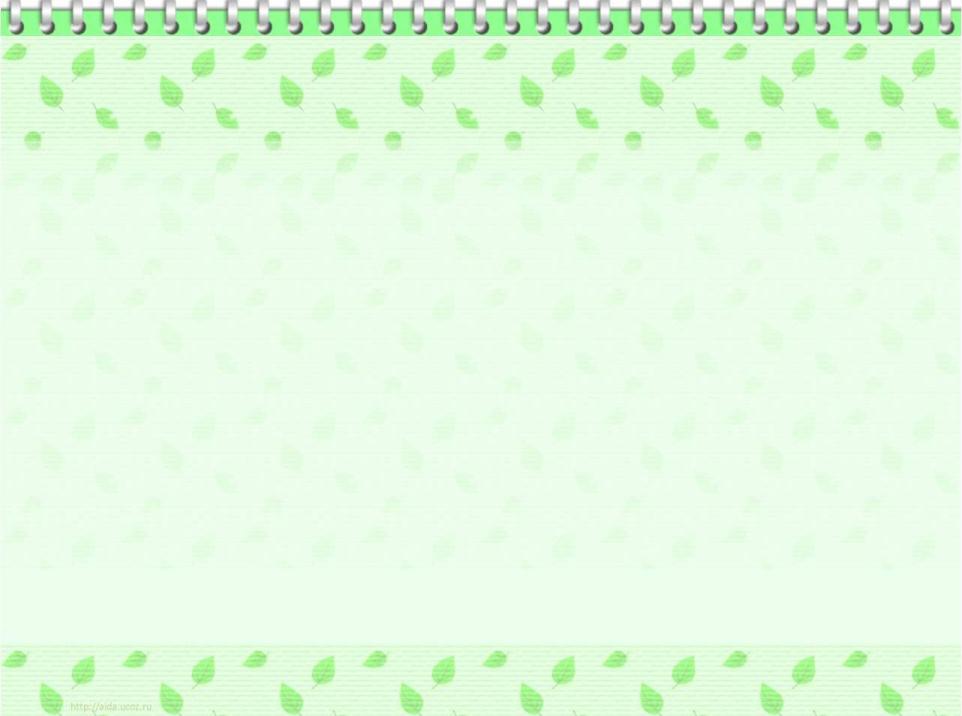 4. Речевое развитие
Составление рассказов по схематическим моделям «Мальчик – спички – пожар - пожарная машина».
Составление рассказов со словами: утюг, ткань, штора, пламя, дым, вода.
Составление рассказов по пословицам «Солома с огнем не дружит», «Огонь – хороший слуга, но плохой хозяин».
Творческий рассказ типа: «Измени рассказ, чтобы у него был хороший конец».
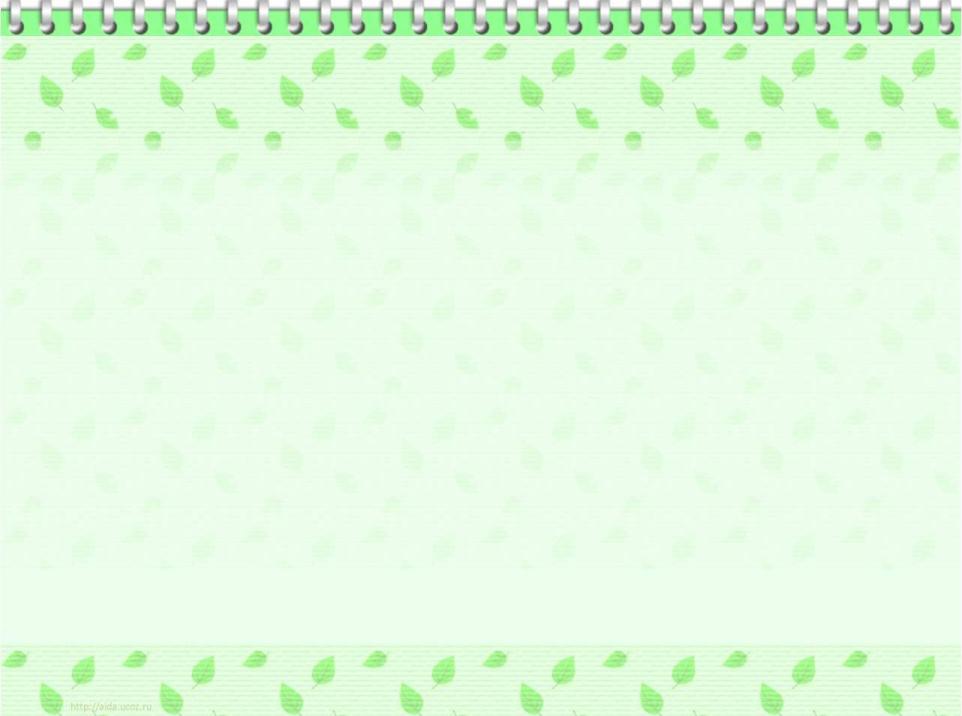 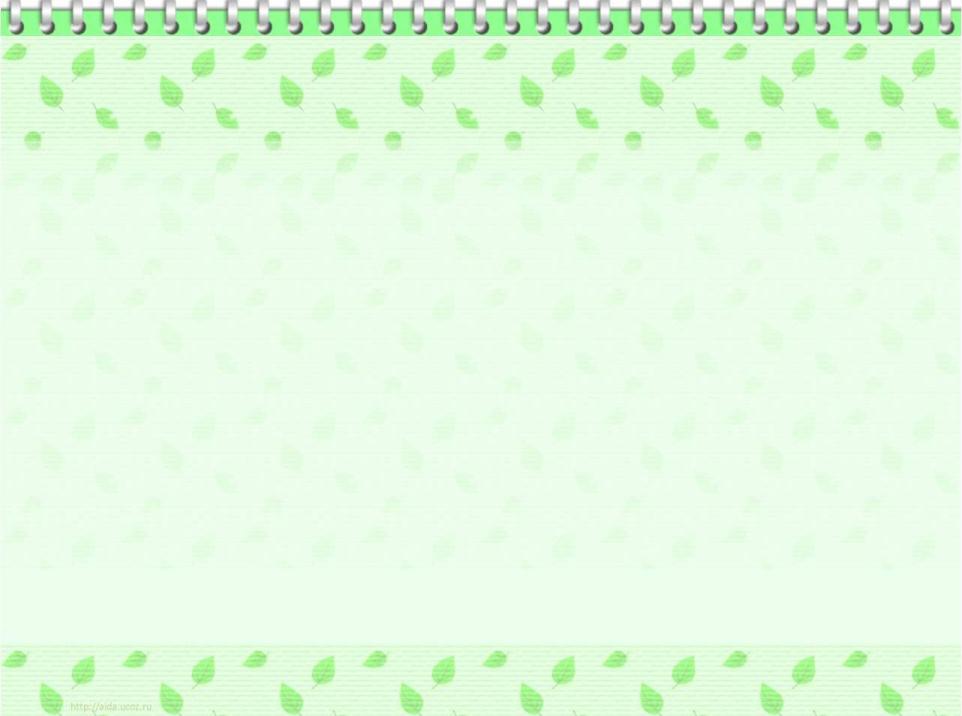 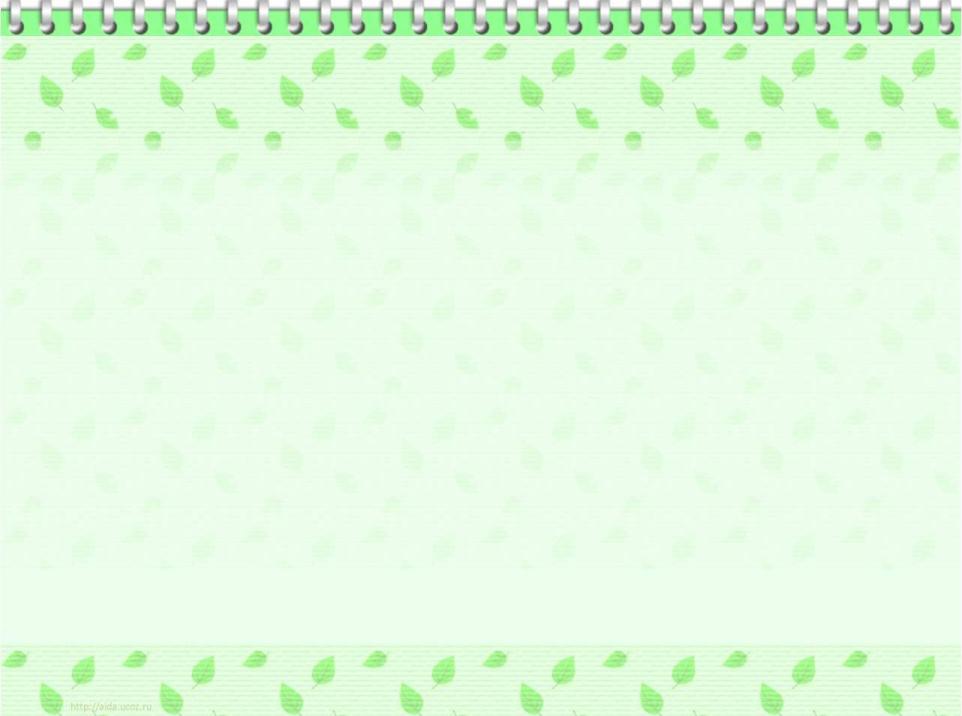 5.Исследовательская деятельность
Опытническая деятельность « Предметы, из какого материала подвержены наиболее быстрому возгоранию?».
Опытническая деятельность «Почему во время пожара часто происходит взрыв».
Опытническая деятельность «Огонь дышит».
Опытническая деятельность «Водой масло не затушишь».
Опытническая деятельность «Пожары загрязняют воздух».
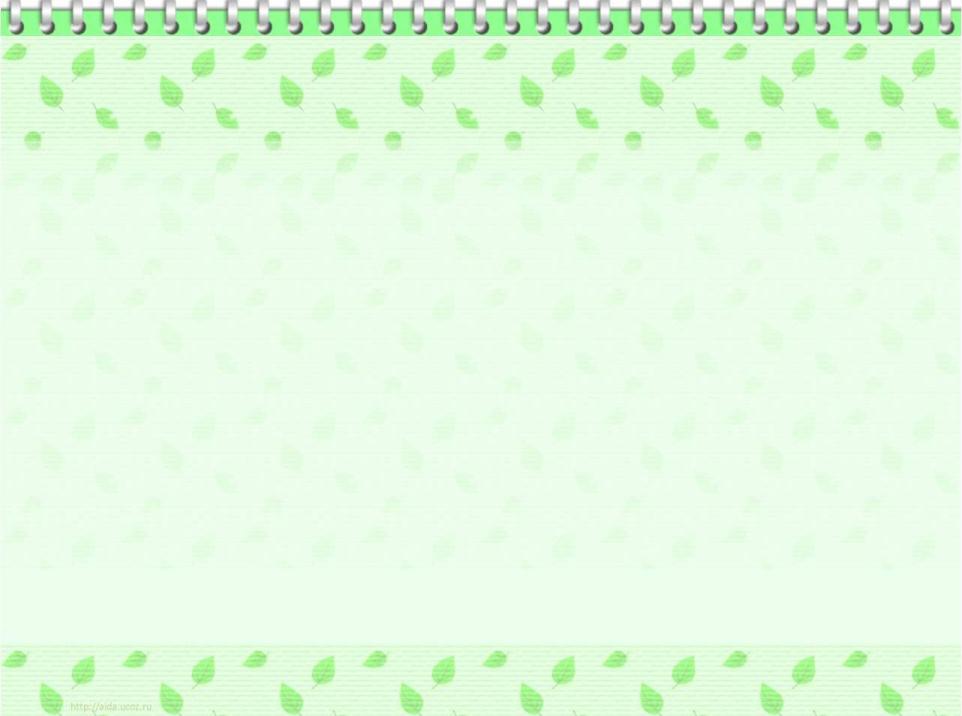 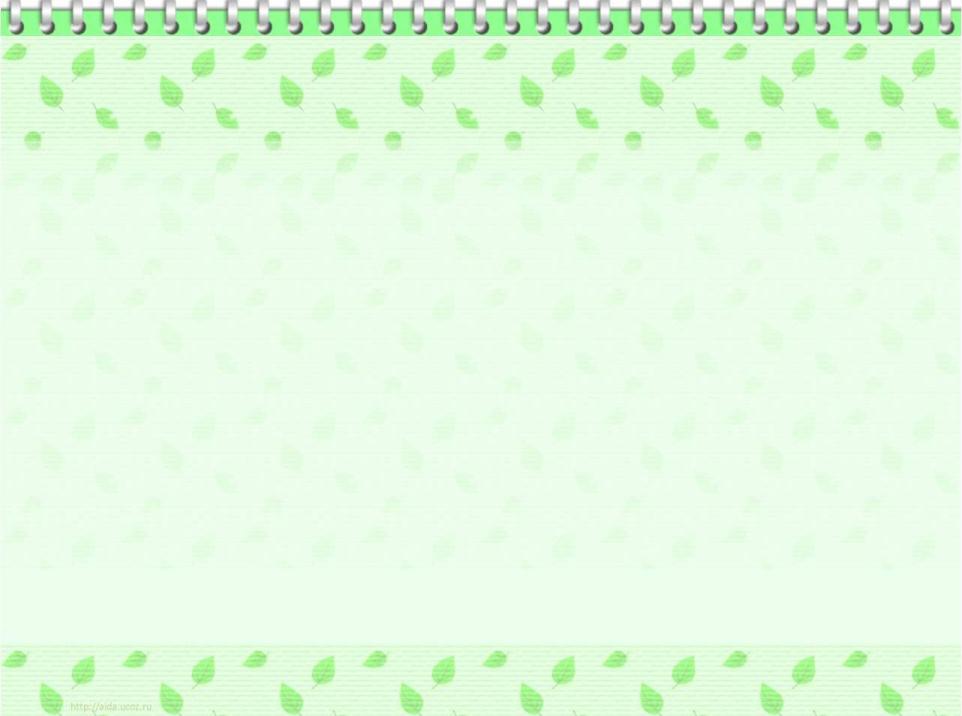 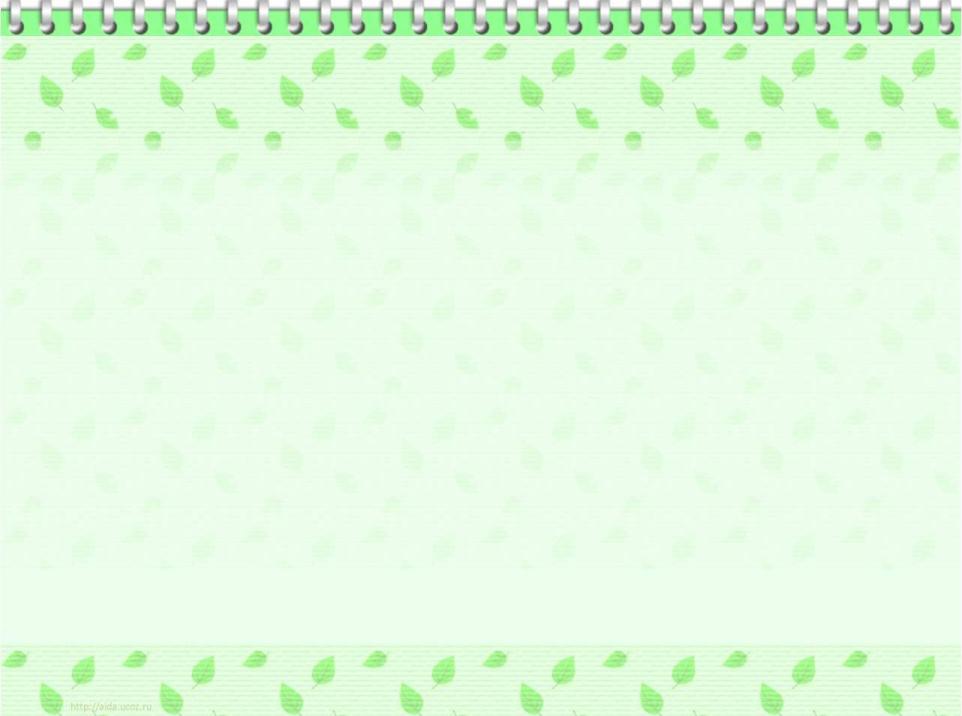 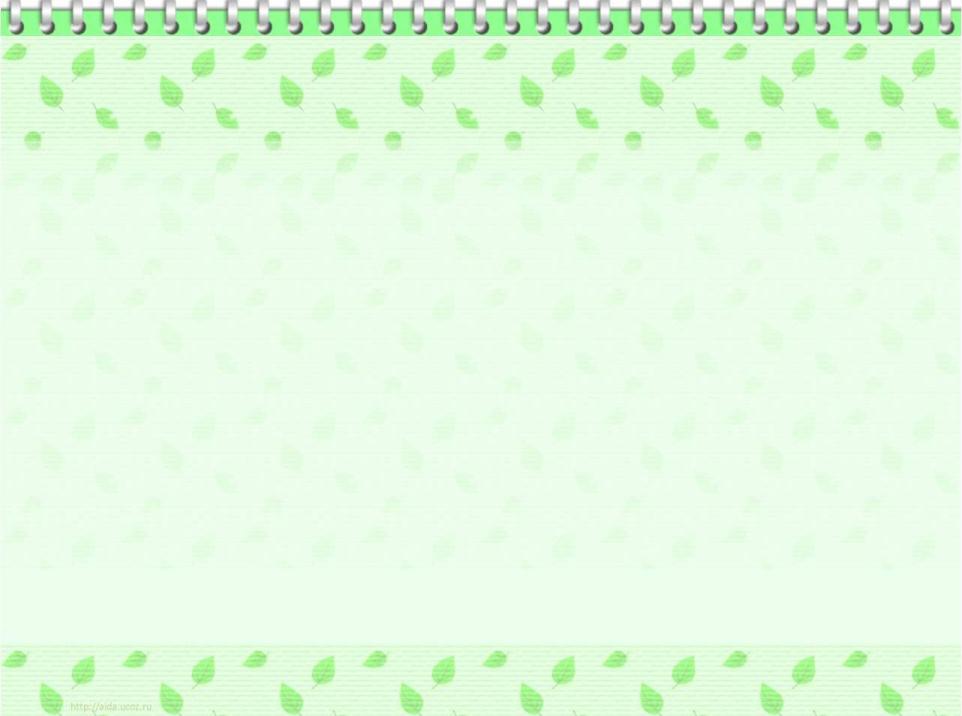 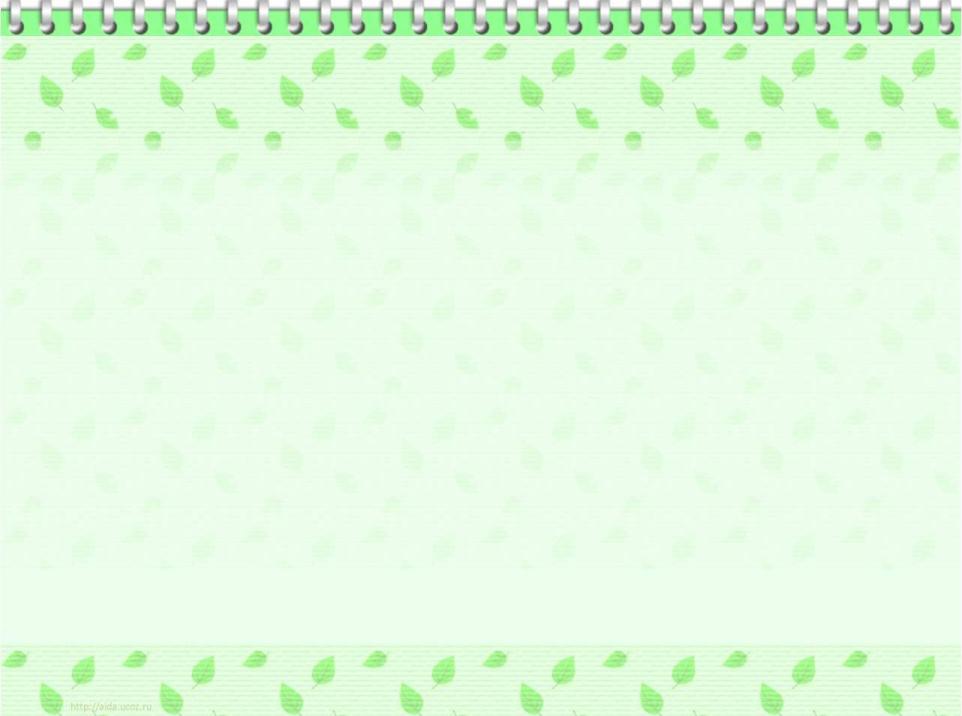 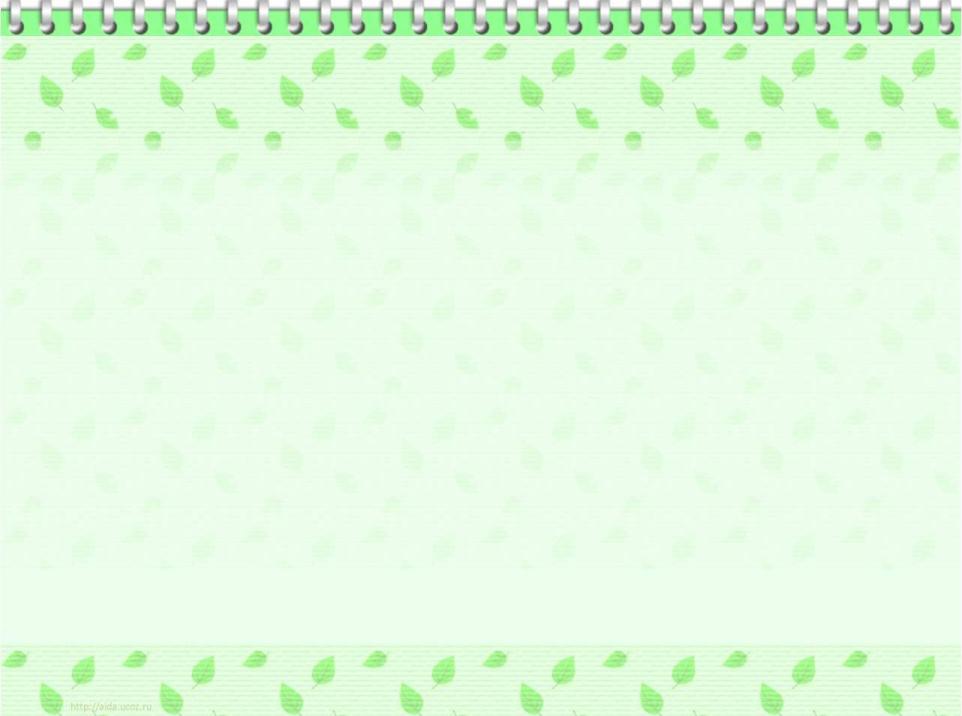 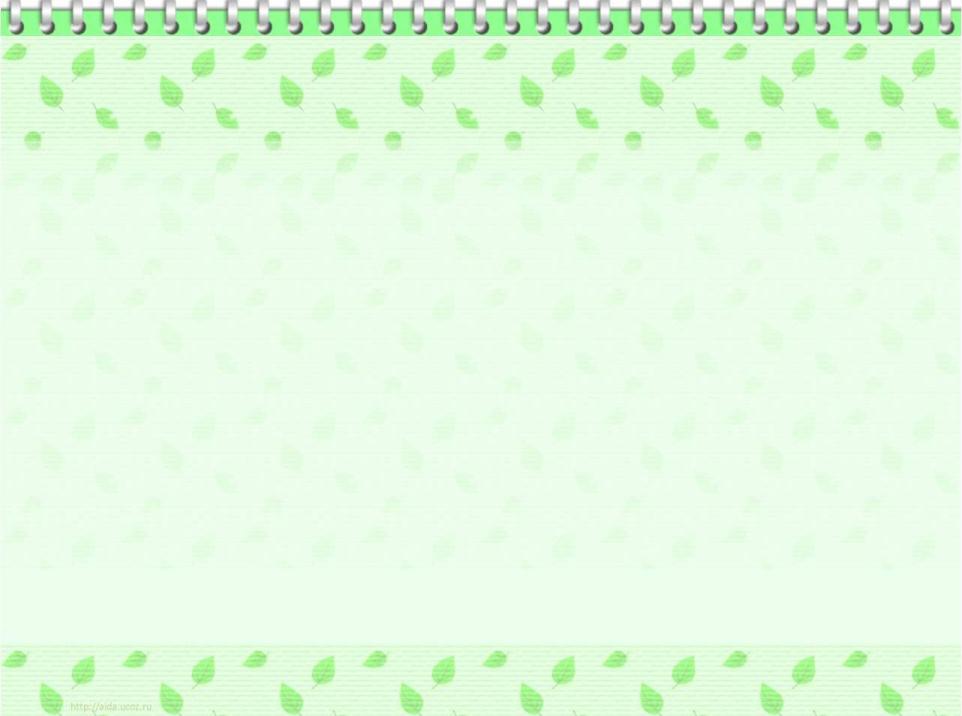 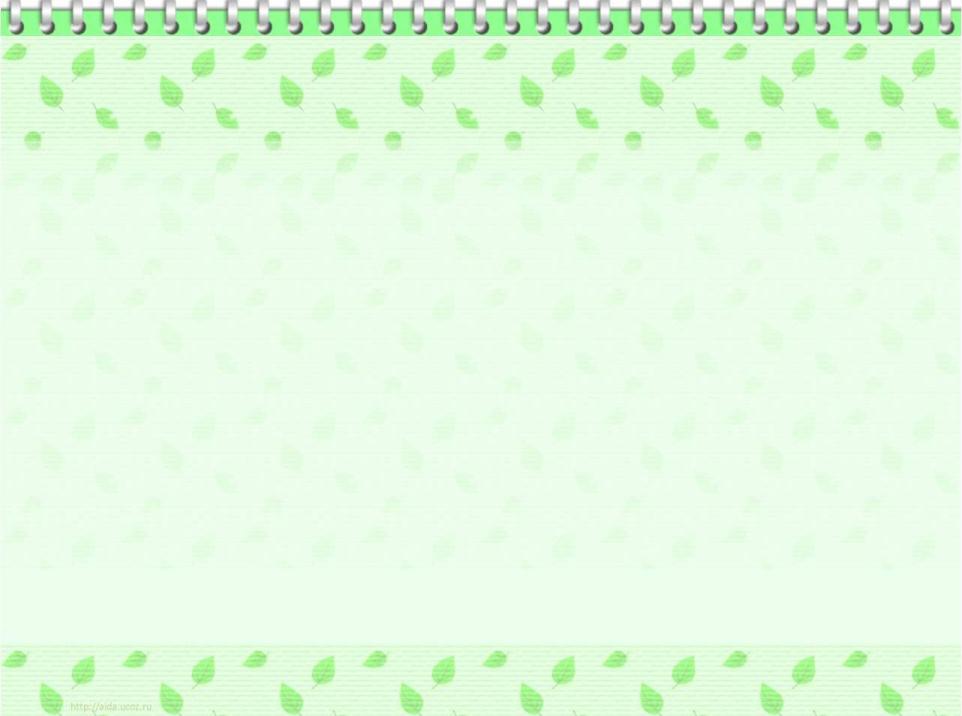 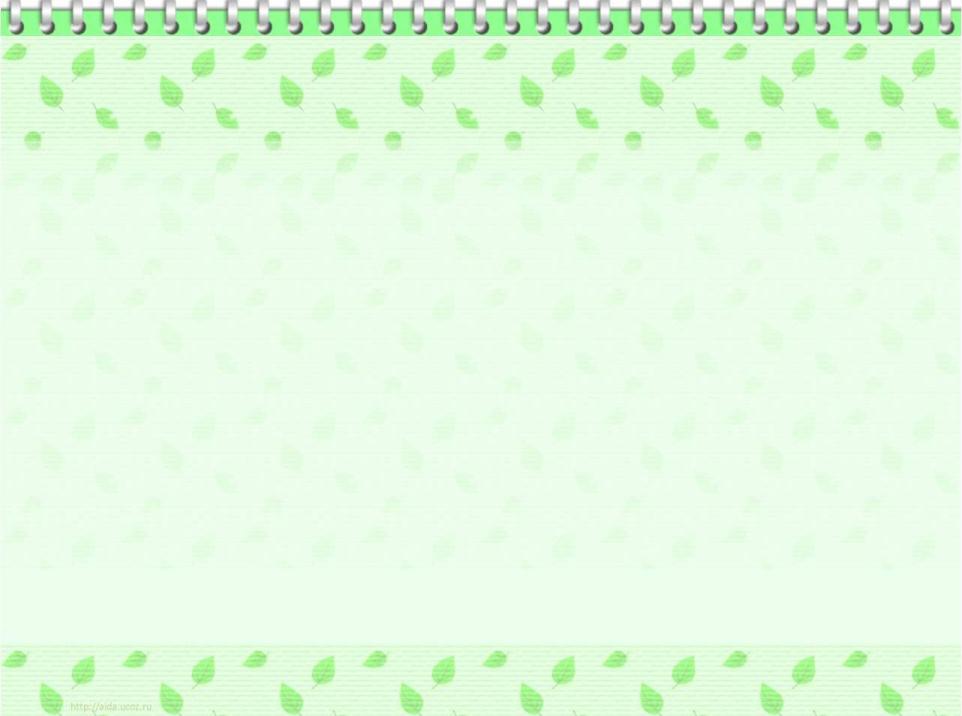 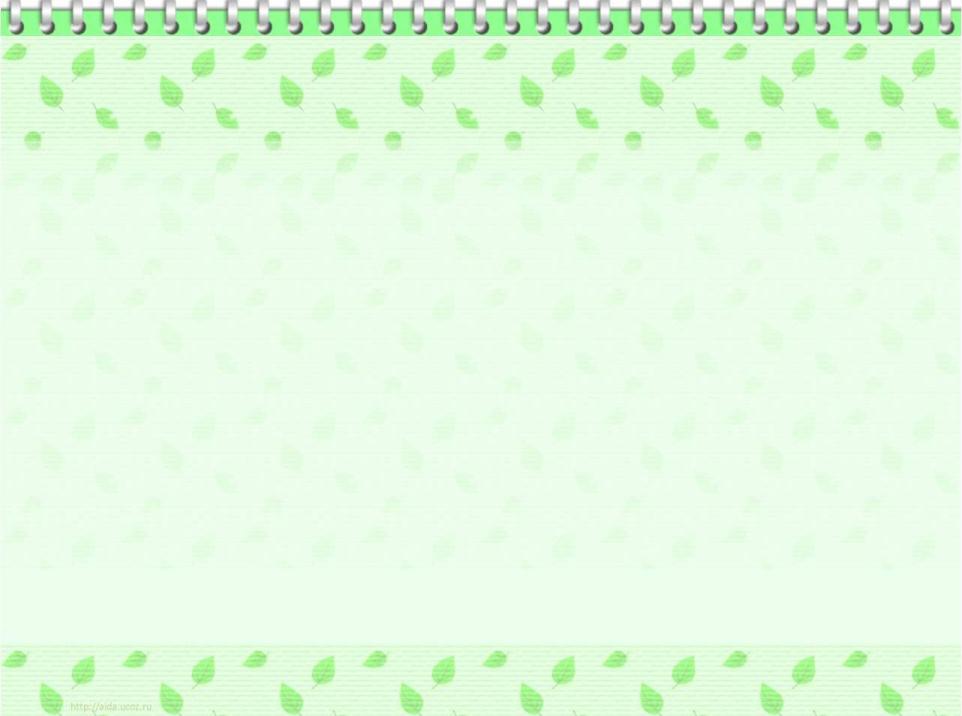 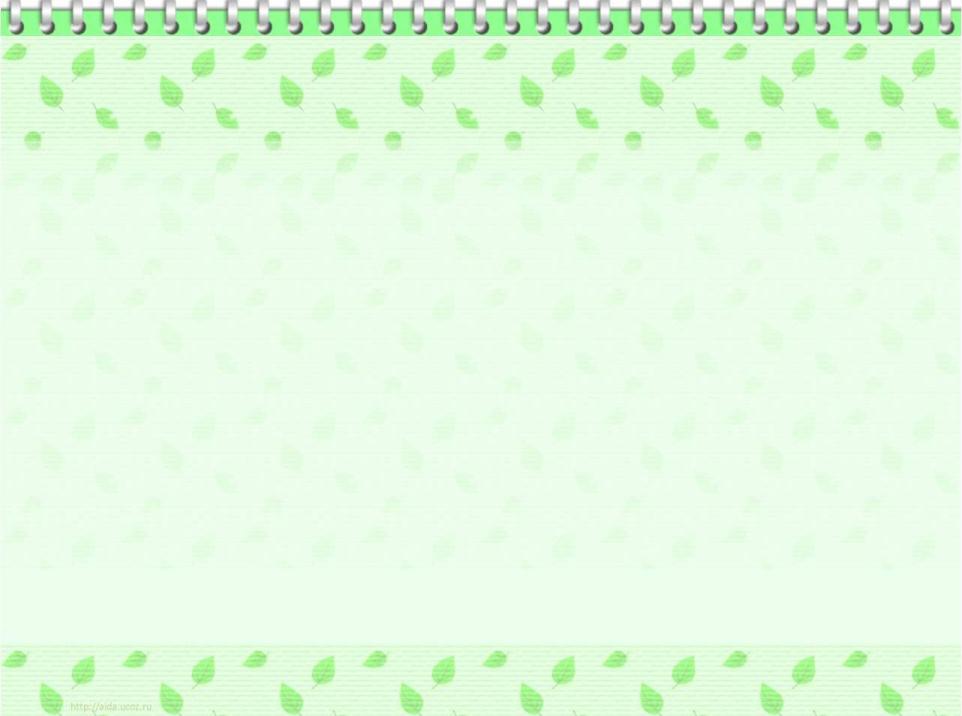 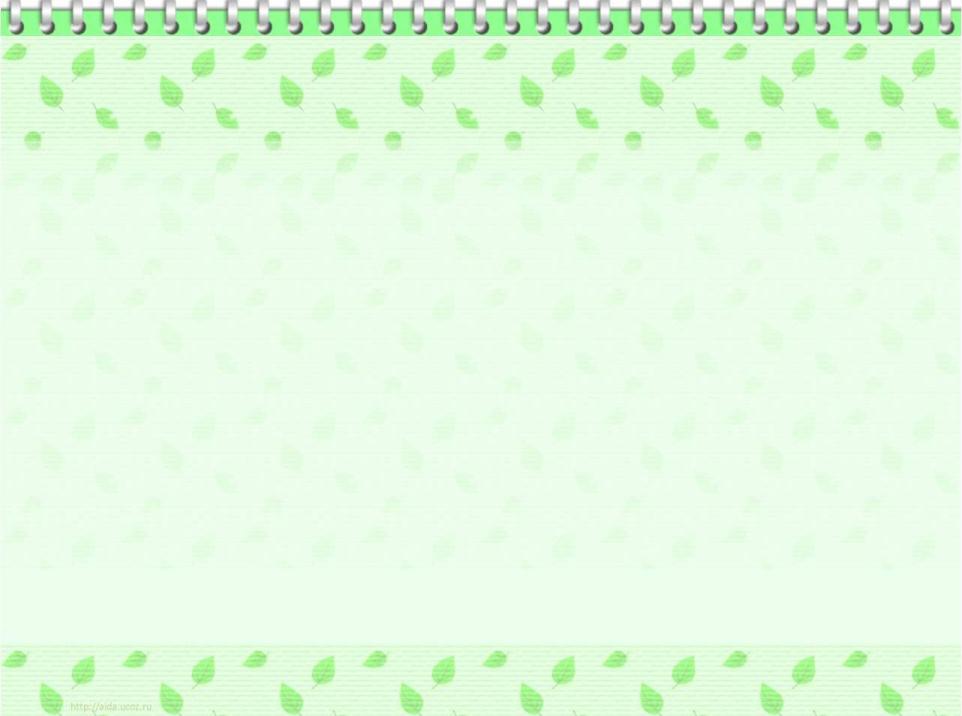 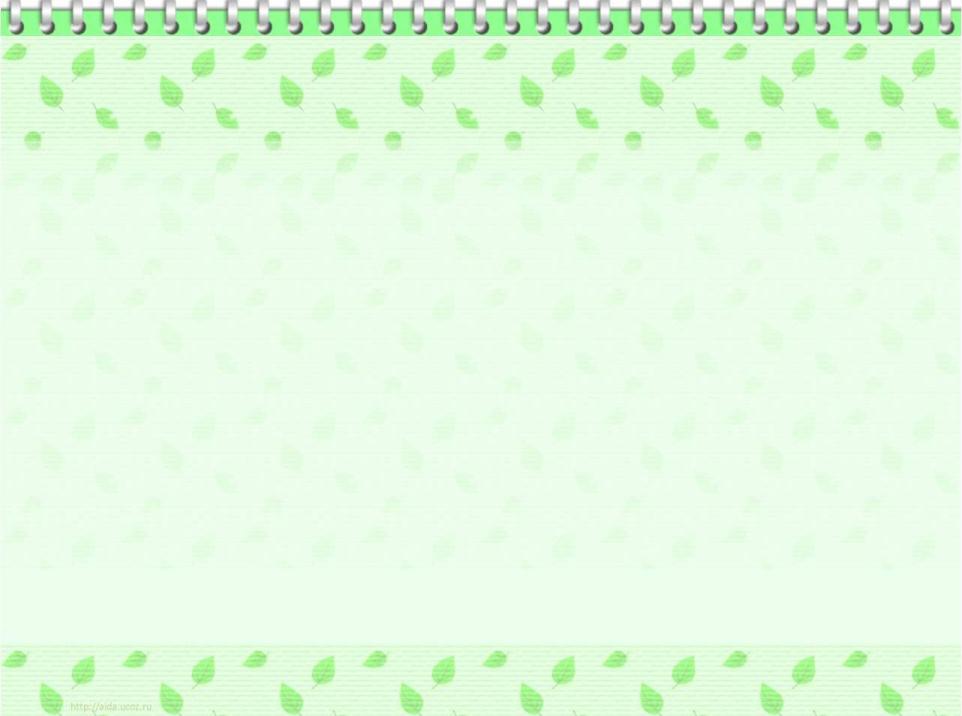 6. Художественно-продуктивная деятельность
Рисование по стихотворению С.Я.Маршака «Пожар».
Изготовление предупредительных плакатов для группы, детского учреждения, для дома. 
Выставка рисунков «Огонь добрый, огонь злой».
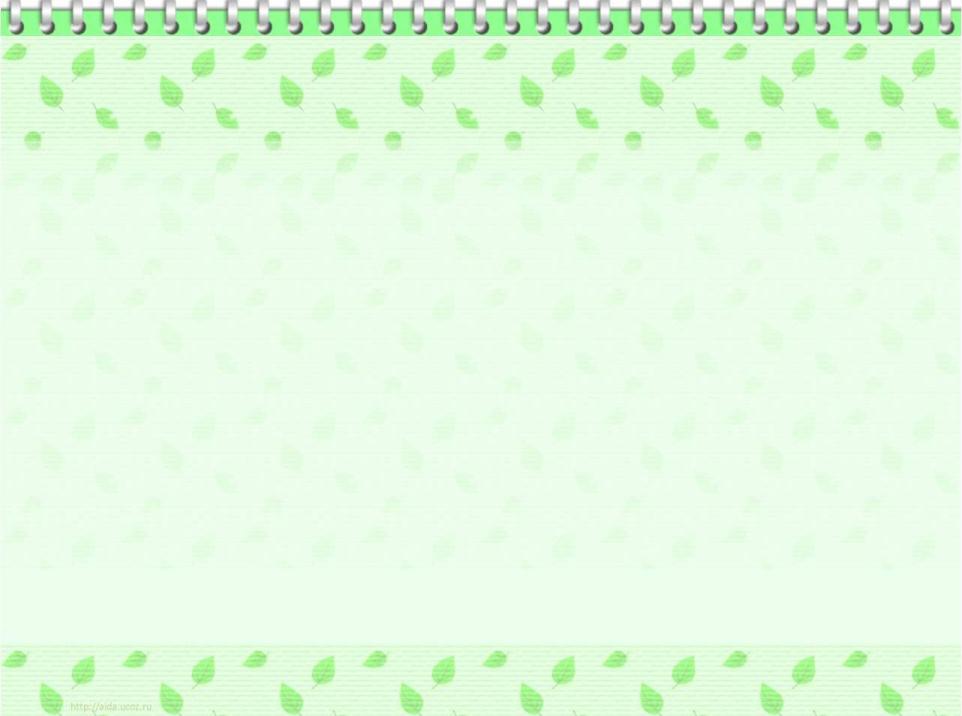 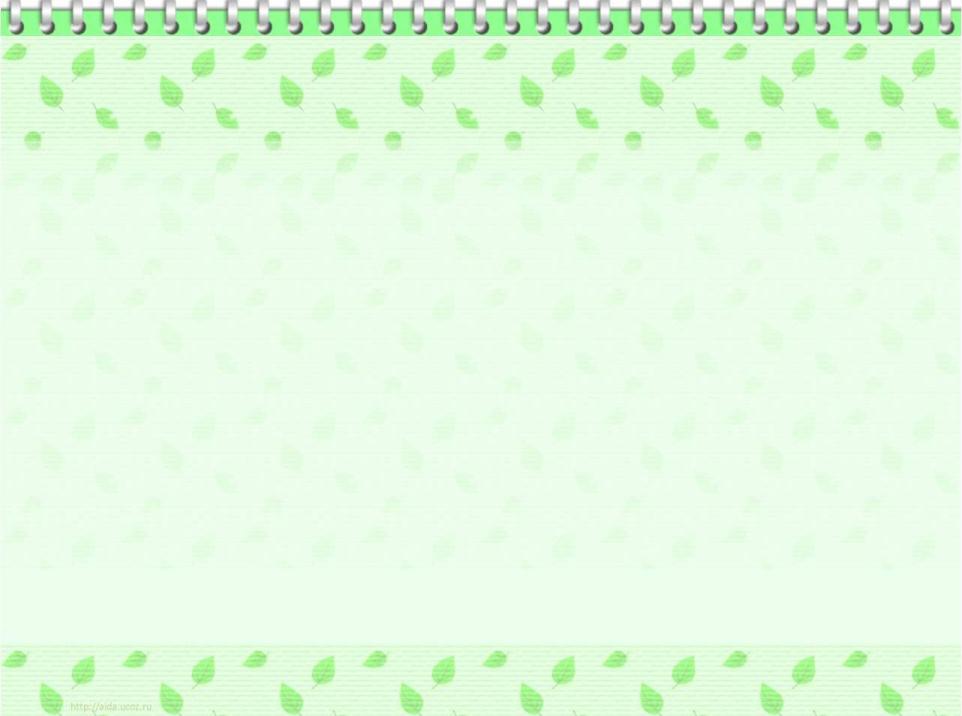 7.Досуговая деятельность
Театральная деятельность по произведению русской народной сказке «Теремок».
Спортивное  развлечение «Пожарная дружина».
Музыкальное развлечение « Не играй с огнем».
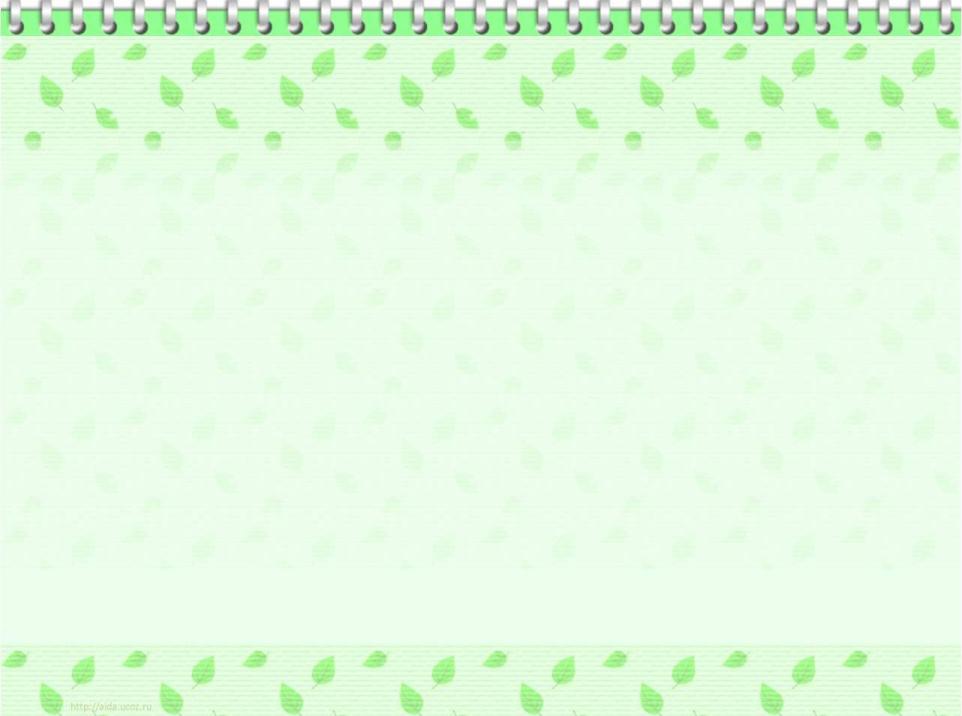 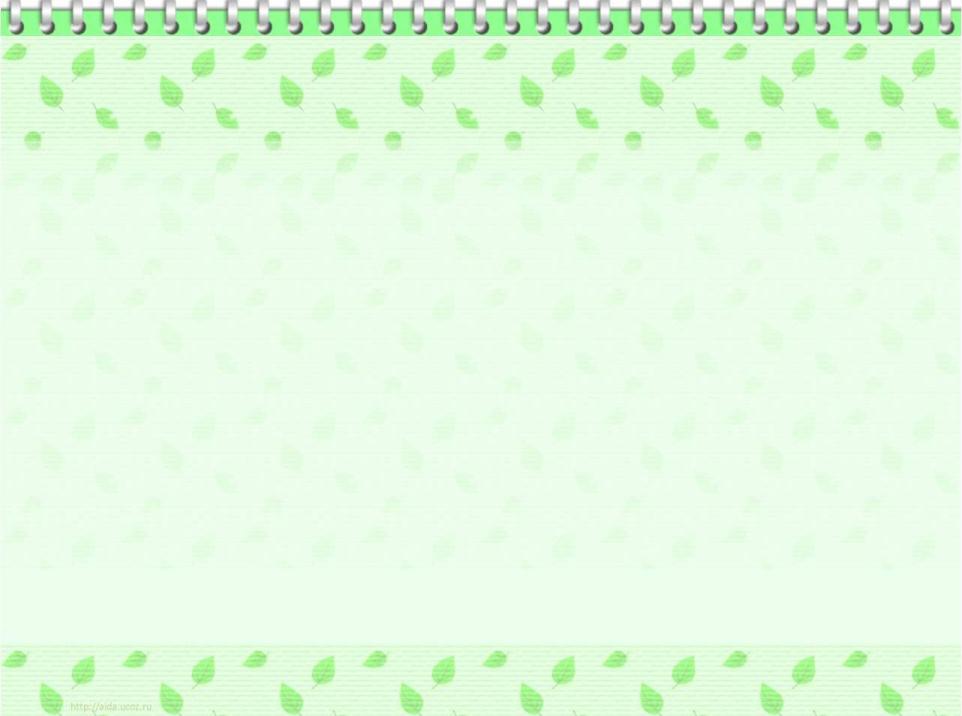 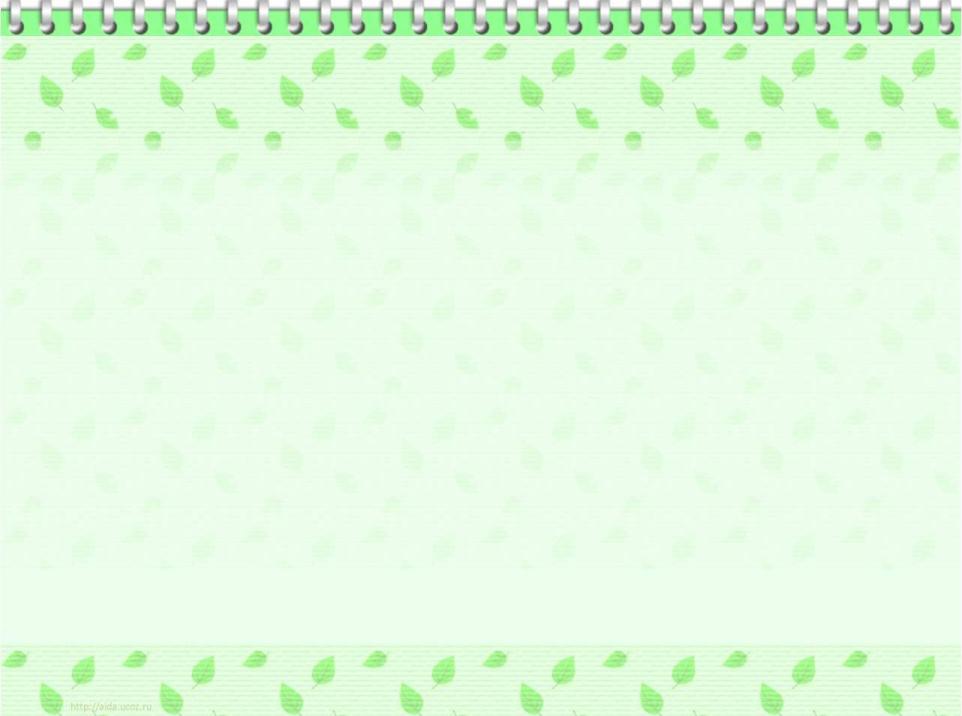 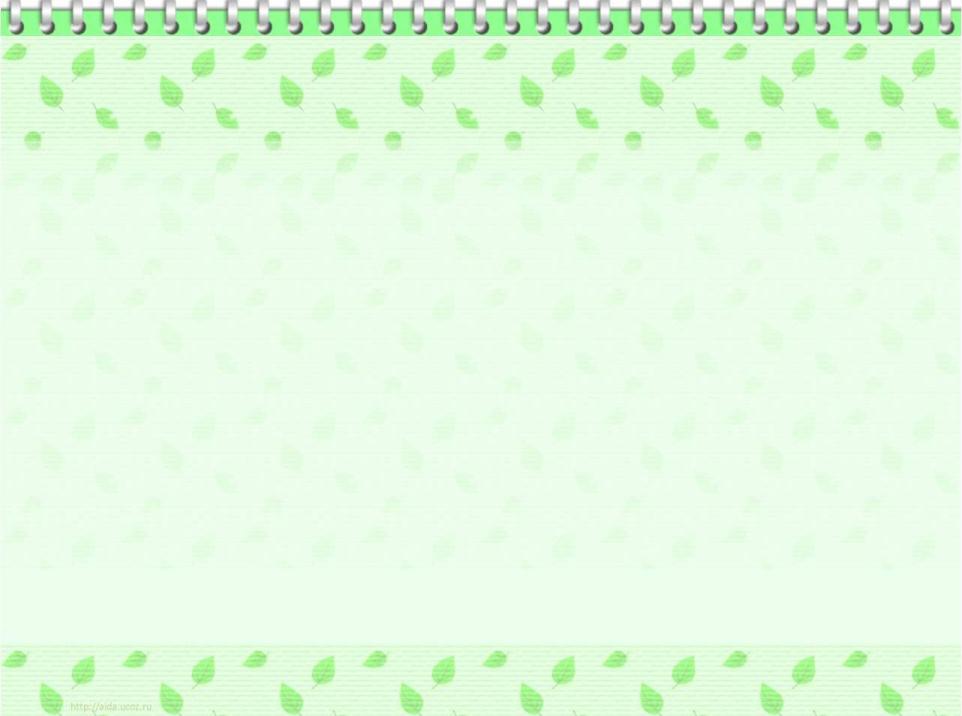 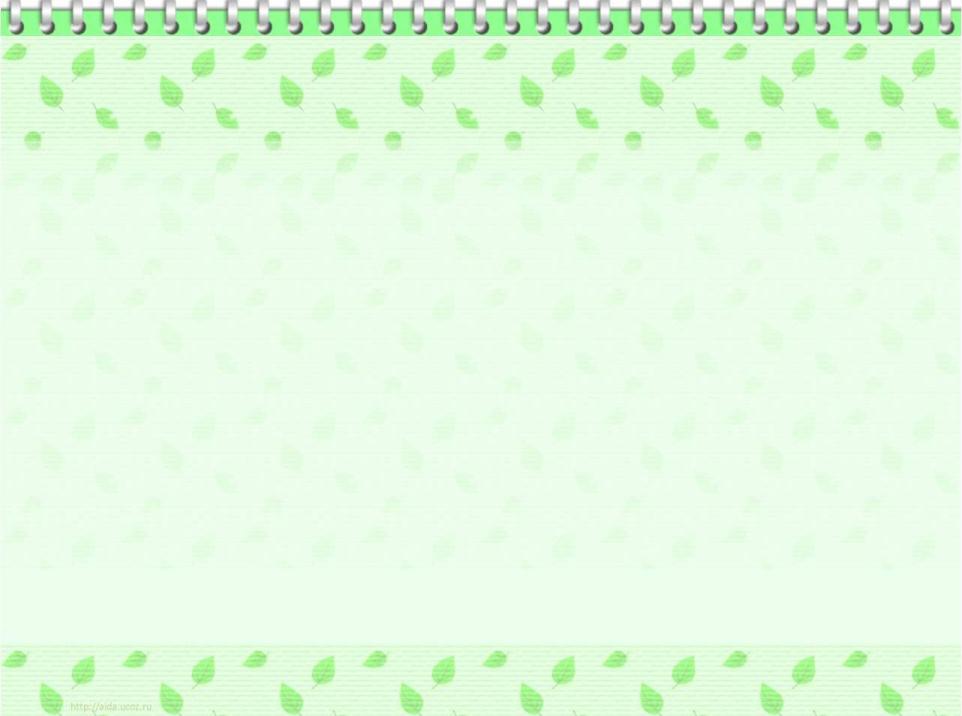 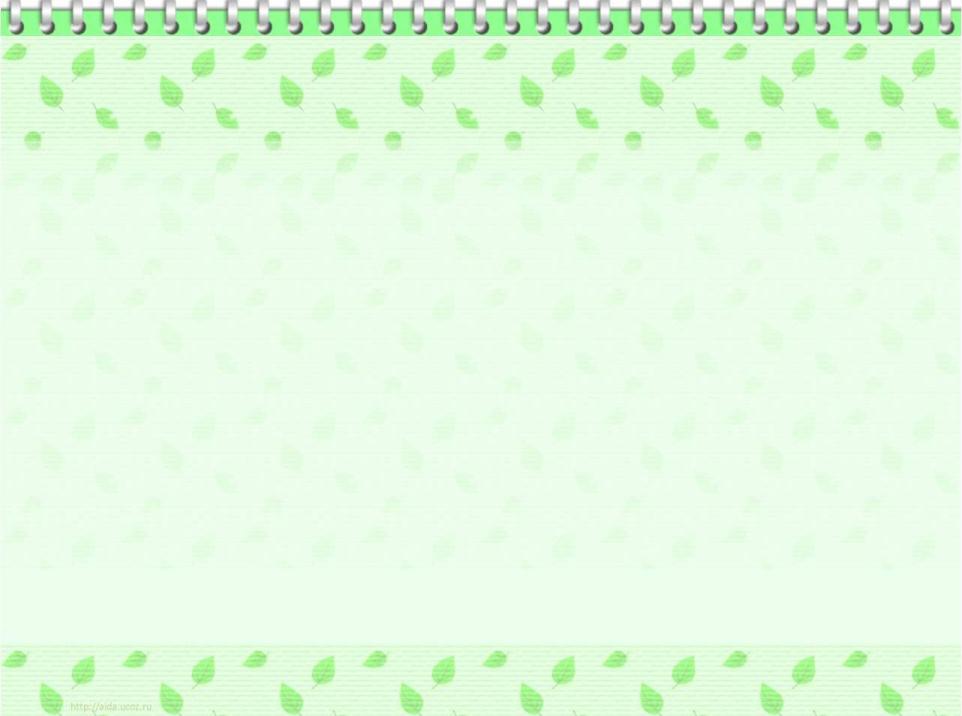 8. Практические тренировки по эвакуации
Цель: Отработать практические навыки эвакуации детей при пожаре.
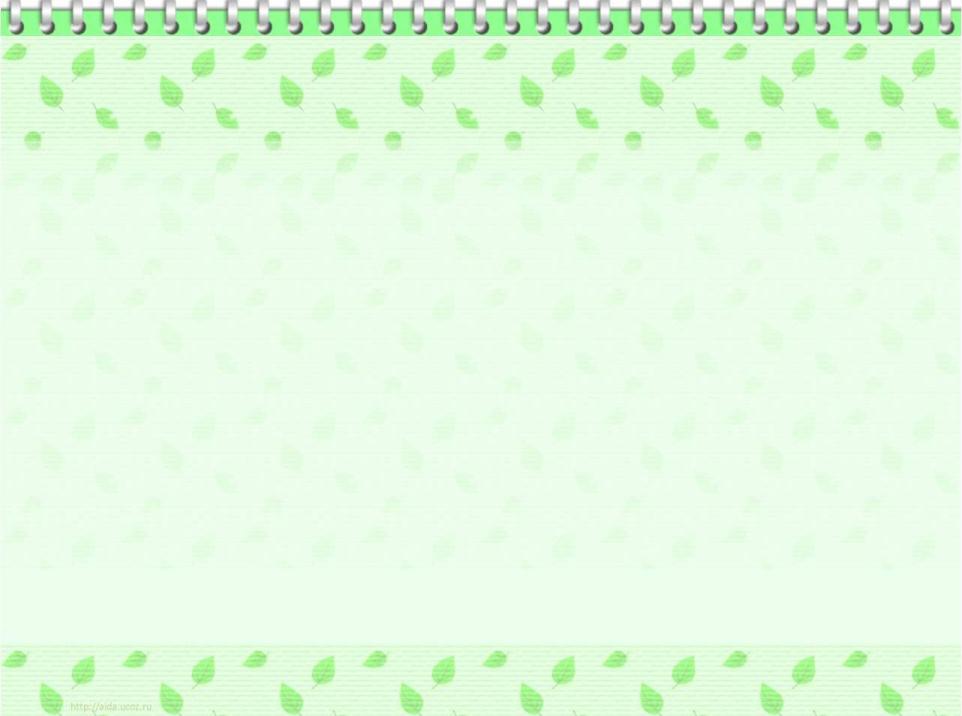 Развивающая среда ДОУ
по
 пожарной безопасности
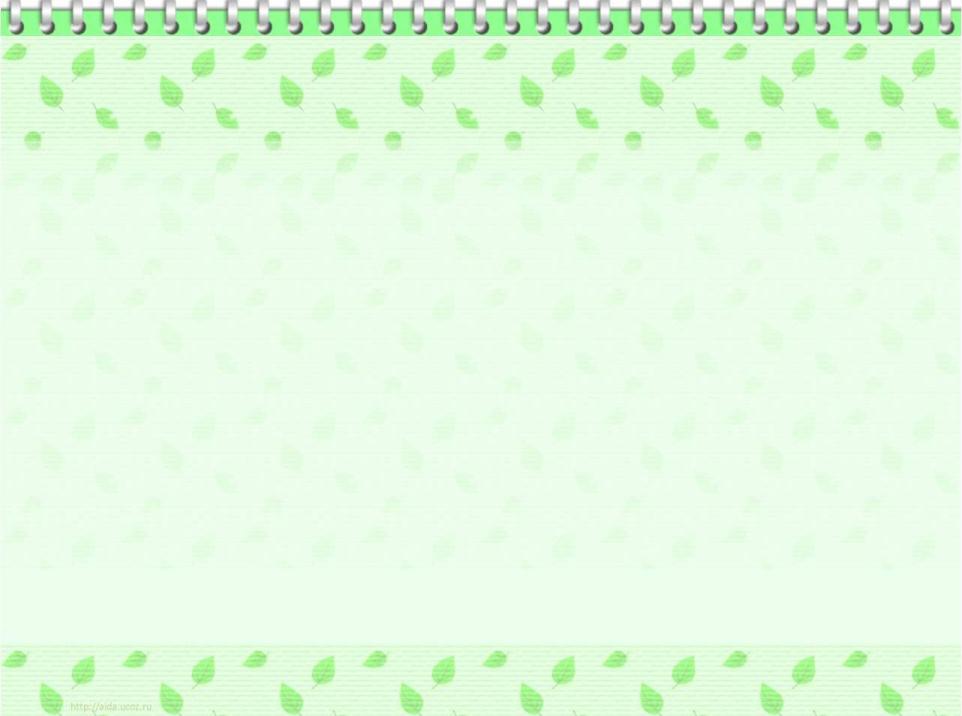 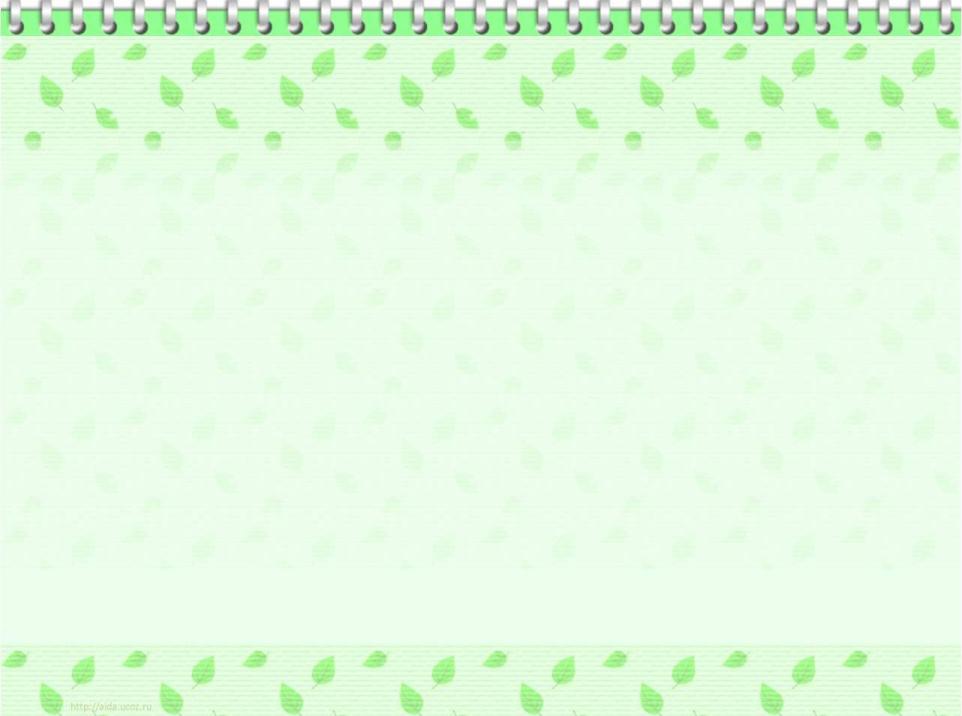 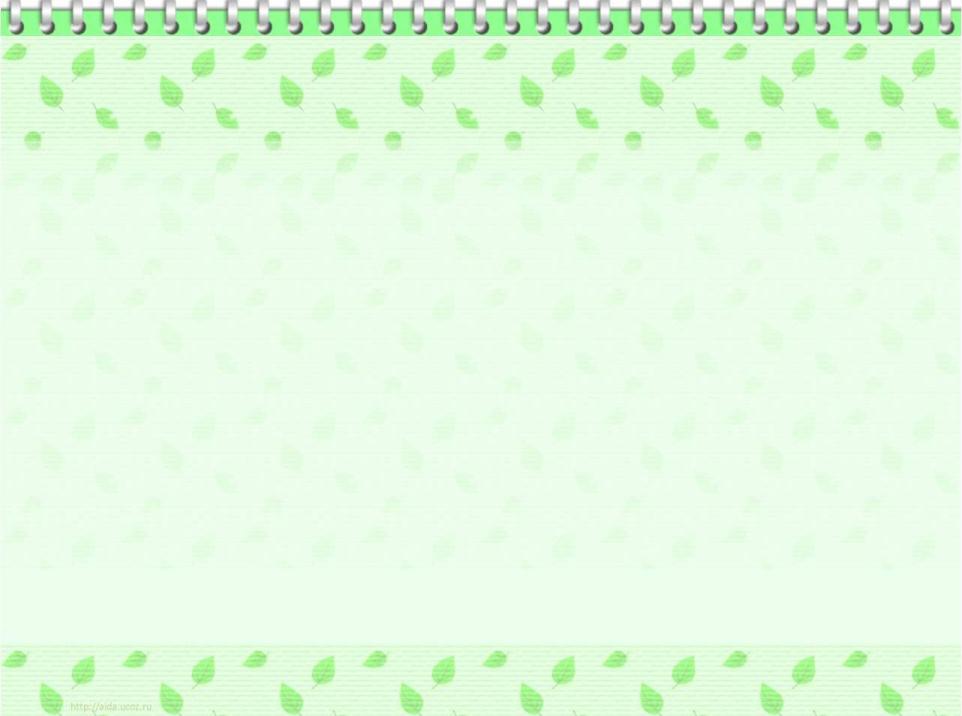 Итоги проекта:
- совершенствовались   знания детей по правилам пожарной безопасности, сформировались привычки их соблюдения;
-накопился  практический материал по основам безопасности жизнедеятельности дошкольников;
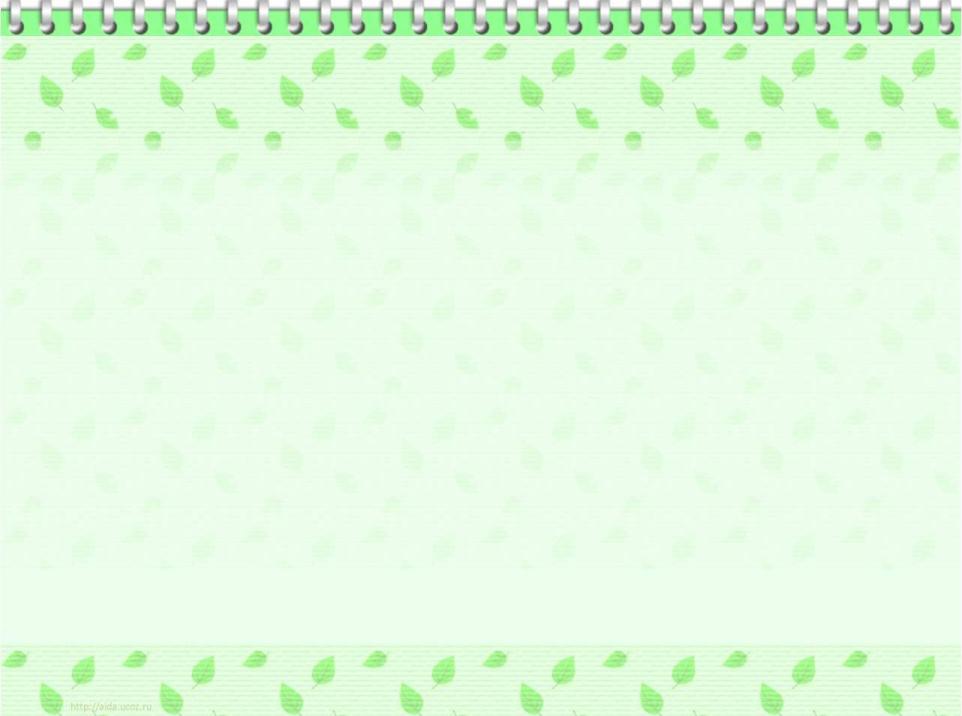 Данный проект позволил  разработать методические рекомендации по организации работы  с детьми по противопожарной безопасности в условиях реализации личносто-ориенированной модели образования детей дошкольного возраста.
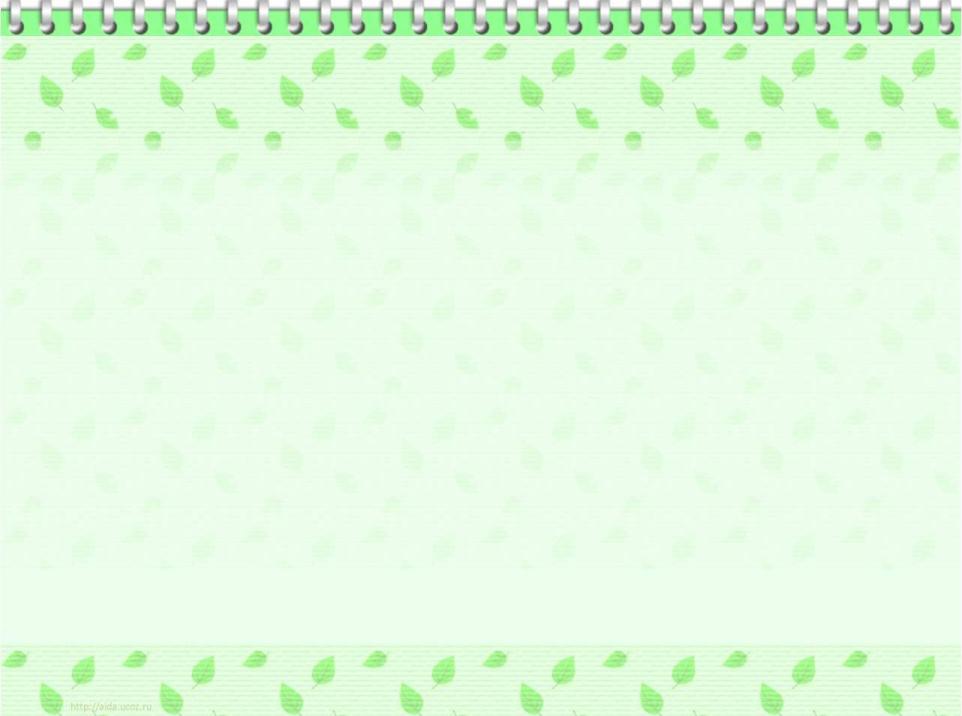 СПАСИБО ЗА ВНИМАНИЕ!